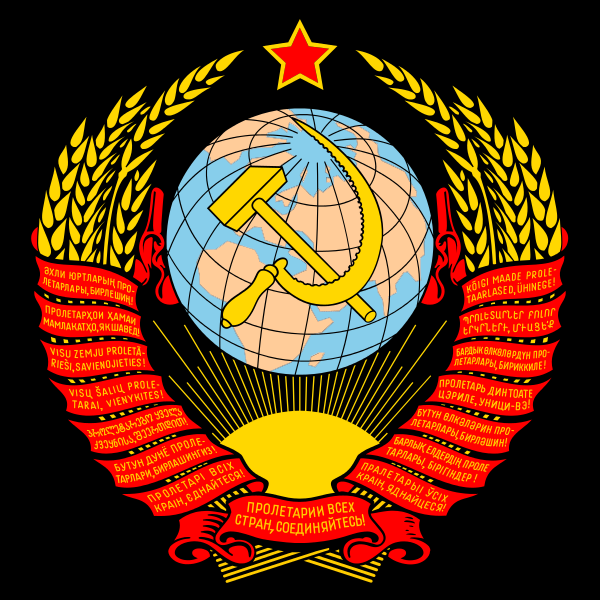 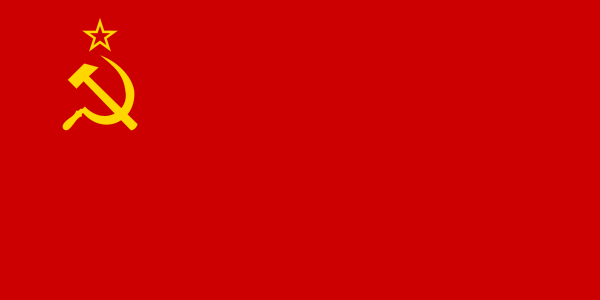 СССР
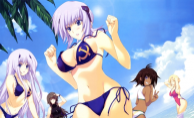 С ЮБИЛЕЕМ ПРЕЗИНТАЦИЙ ОТ DSA!
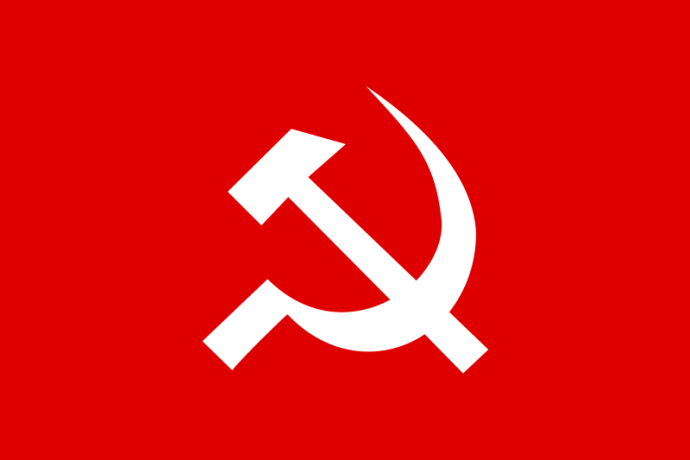 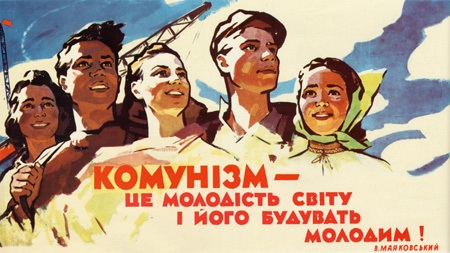 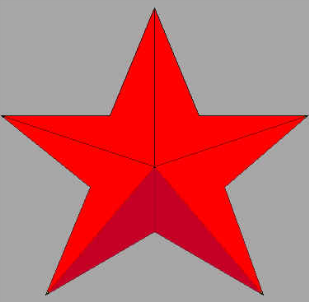 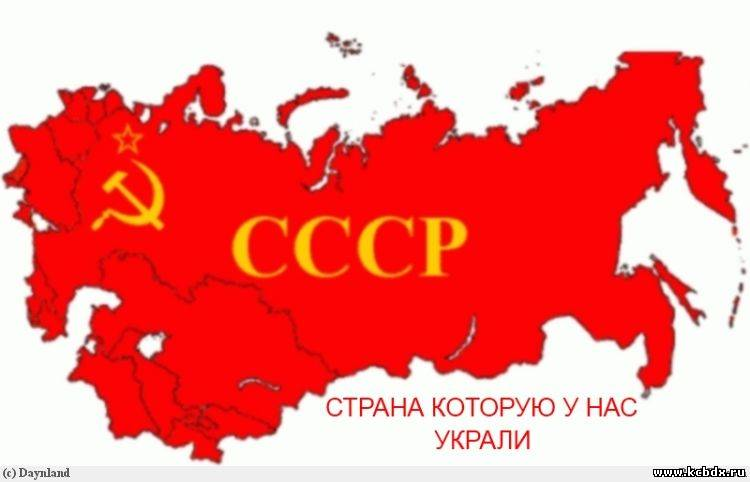 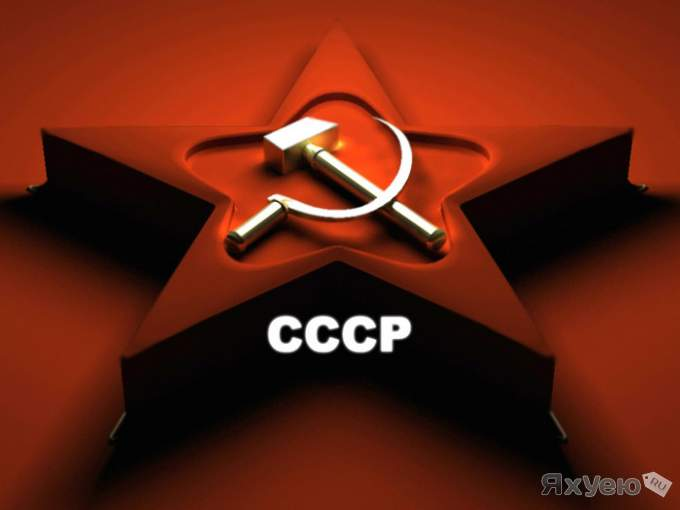 СССР
Сою́з Сове́тских Социалисти́ческих Респу́блик, также СССР, Советский Союз — государство, существовавшее с 1922 года по 1991 год на территории Восточной Европы, Северной, части Центральной и Восточной Азии. СССР занимал почти 1/6 часть обитаемой суши Земли; на момент распада был самой крупной по площади страной мира. Образован на территории, которую к 1917 году занимала Российская империя без Финляндии, части Польского царства и некоторых других территорий.

Согласно Конституции 1977 года, СССР провозглашался единым союзным многонациональным социалистическим государством.

После Второй мировой войны СССР имел сухопутные границы с Афганистаном, Венгрией, Ираном, Китаем, КНДР (с 9 сентября 1948 года), Монголией, Норвегией, Польшей, Румынией, Турцией, Финляндией, Чехословакией и морские с США, Швецией и Японией.
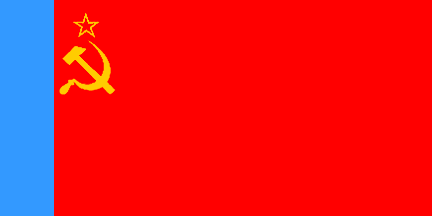 РСФСР флаг
Государственный флаг Российской Советской Федеративной Социалистической Республики представляет собой красное прямоугольное полотнище со светло-синей полосой у древка во всю ширину флага, которая составляет 1/8 длины флага. В левом верхнем углу красного полотнища изображены золотые серп и молот и над ними красная пятиконечная звезда, обрамленная золотой каймой. Отношение ширины флага к длине — 1:2.

Серп и молот вписываются в квадрат, сторона которого равна 1/4 ширине флага. Острый конец серпа приходится посередине верхней стороны квадрата, рукоятка серпа и молота упираются в нижние углы квадрата. Длина молота с рукояткой составляет 3/4 диагонали квадрата.

Пятиконечная звезда вписывается в окружность диаметром в 1/8 ширины флага, касающуюся верхней стороны квадрата.

Расстояние вертикальной оси звезды, серпа и молота от древка равняется 2/5 ширины флага. Расстояние от верхней кромки флага до центра звезды — 1/8 ширины флага.
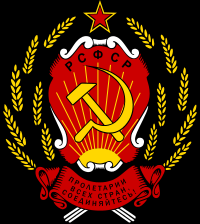 РСФСР герб
12 апреля 1978 года в связи с принятием новой Конституции над щитом была добавлена пятиконечная красная звезда с золотой каймой:
Государственный герб Российской Советской Федеративной Социалистической Республики представляет собой изображение серпа и молота в красном поле в лучах солнца и в обрамлении колосьев, с надписью: «РСФСР» во главе и «Пролетарии всех стран, соединяйтесь!» на девизной ленте. Щит венчает пятиконечная звезда
— Статья 180 конституции РСФСР 1978 года.[4]
В 1981 году были уточнены цвета элементов герба:
В цветном изображении Государственного герба Российской Советской Федеративной Социалистической Республики серп и молот, солнце и колосья золотые; звезда красная, обрамленная золотой каймой
— Положение «О государственном гербе Российской Советской Федеративной Социалистической Республики» от 22 января 1981 года.
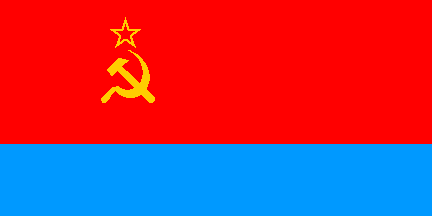 УССР флаг
Описание Государственного флага Украинской ССР.
Государственный флаг Украинской Советской Социалистической Республики представляет собой полотнище, которое состоит из двух горизонтально расположенных цветных полос: верхней, красного цвета, которая составляет две трети ширины флага и нижней лазоревого цвета, которая составляет одну треть ширины флага, с изображением в верхней части флага, на расстоянии одной трети его длины от древка, золотых серпа и молота и над ними пятиугольная звезда, обрамлённая золотой каймой.
Размер флага устанавливается отношением ширины к длине как 1:2.
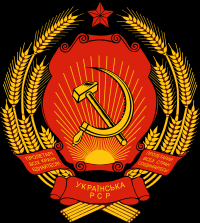 УССР герб
Государственный герб Украинской Советской Социалистической Республики состоит из золотых серпа и молота, изображенных на красном щите, освещенных лучами солнца и обрамленных колосьями пшеницы, с надписью на красной ленте: внизу венка «Українська РСР», на правом витке «Пролетарии все стран, соединяйтесь!» и на левом — «Пролетарі всіх країн, єднайтесь!». Наверху герба имеется пятиконечная звезда. (Статья 124 Конституции Украинской ССР 1937 года).

Государственный герб Украинской Советской Социалистической Республики представляет собой изображение серпа и молота, расположенных на щите в лучах солнца и в обрамлении колосьев, с надписью на ленте: внизу венка – "Українська РСР", на правом витке - "Пролетарии всех стран, соединяйтесь!" и на левом – "Пролетарі всіх країн, єднайтеся!". Над щитом между колосьями – пятиконечная звезда (Статья 166 Конституции Украинской ССР 1978 года; описание герба было исключено из этой статьи 14 февраля 1992 года).
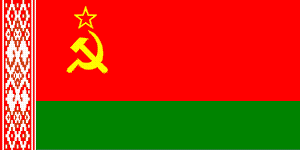 БССР флаг
«Государственный флаг Белорусской ССР представляет собой полотнище, состоящее из двух горизонтально расположенных цветных полос: верхней красного цвета, составляющей две трети ширины, и нижней зелёного цвета, составляющей одну треть ширины флага, с изображением на верхнем левом углу красной полосы золотых серпа и молота и над ними красной пятиконечной звезды, обрамлённой золотой каймой. У древка вертикально расположен белорусский национальный орнамент белого цвета на красном поле, составляющем 1/9 длины флага. Отношение ширины к длине 1:2.
Серп и молот вписываются в квадрат, сторона которого равна 1/6 ширины флага. Острый конец серпа приходится посередине верхней стороны квадрата, рукоятки серпа и молота упираются в нижние углы квадрата. Длина молота с рукояткой составляет 3/4 диагонали квадрата. Пятиконечная звезда вписывается в окружность диаметром 1/12 ширины флага, касающуюся верхней стороны квадрата. Расстояние вертикальной оси звезды, серпа и молота от древка равняется 1/2 ширины флага. Расстояние от верхней кромки флага до центра звезды — 1/8 ширины флага».
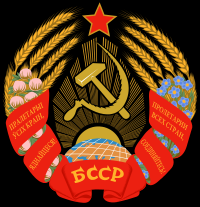 БССР герб
Государственный герб Белорусской Советской Социалистической Республики представляет собой изображение в лучах восходящего солнца серпа и молота, окружённых венком, состоящим слева из ржаных колосьев, переплетённых клевером, и справа — из ржаных колосьев, переплетённых льном; внизу между обеими половинами венка находится часть земного шара. Обе половины венка перевиты красной лентой, на которой помещены надписи на белорусском и русском языках: «Пролетарии всех стран, соединяйтесь!», и ниже — «БССР». В верхней части герба — пятиконечная звезда.
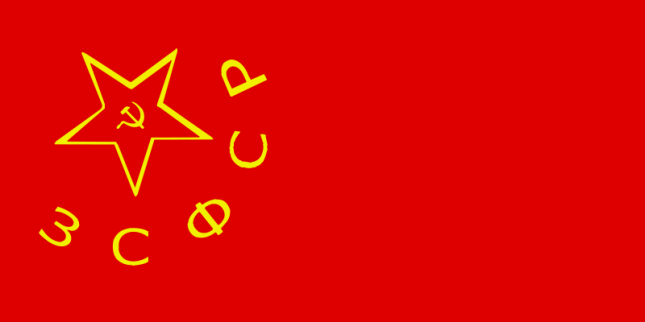 ЗСФСР флаг
Флаг Закавказской Социалистической Федеративной Советской Республики состоит из полотнища красного (алого) цвета, в углу которого, у самого древка, наверху помещены полукругом золотые буквы «З.С.Ф.С.Р.», а под ними, в левом углу, красная, окаймлённая золотом, пятиконечная звезда.
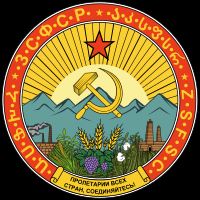 ЗСФСР герб
Закавказский ЦИК в 1923 году постановил, что герб ЗСФСР представляет собой изображение на фоне чёрного горного хребта, в лучах восходящего из-за гор солнца золотых серпа и молота, помещённых крест-накрест рукоятками книзу, и пятиконечной красной звезды над ними. В нижней части герба, у подножия горного хребта с выдающимися тремя вершинами, изображены: справа — нефтяные вышки, слева фабрика с дымящимися трубами, в центре — виноградная лоза, хлопок, рис, кукуруза и пшеничные колосья. Всё изображение окружала красная лента, на которой на армянском, русском, грузинском и тюркском языках было написано «З.С.Ф.С.Р.». Внизу герба, между концами ленты, располагалась надпись на русском языке «Пролетарии всех стран, соединяйтесь!».

Надпись на тюркском (азербайджанском) языке видоизменилась после перехода от арабского к латинскому алфавиту.
БНСР
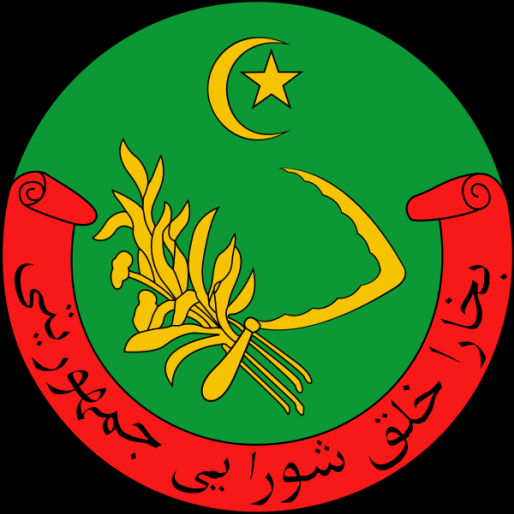 ХНСР
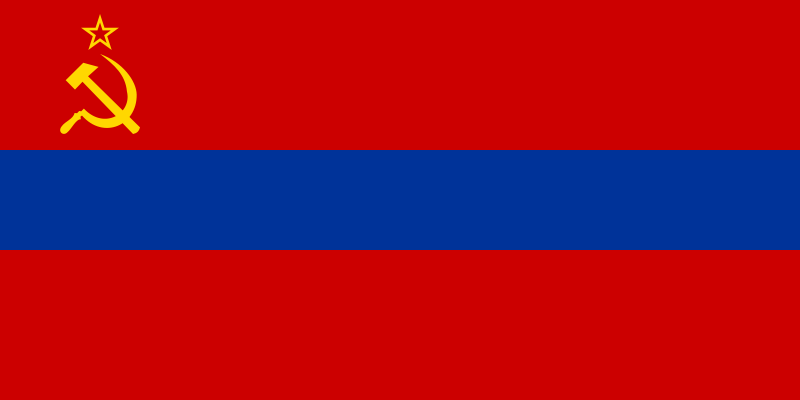 АРМЯНСКАЯ ССР флаг
«Государственный флаг Армянской Советской Социалистической Республики представляет собой красное прямоугольное полотнище с синей полосой посередине во всю длину флага. На верхней красной части полотнища флага, у древка, изображены золотые серп и молот, а над ними красная пятиконечная звезда, обрамлённая золотой каймой. Отношение ширины флага к его длине — 1:2.
Серп и молот вписываются в квадрат, сторона которого равна 1/5 ширины флага. Острый конец серпа приходится по середине верхней стороны квадрата, рукоятки серпа и молота упираются в нижние углы квадрата. Длина молота с рукояткой составляет 3/4 диагонали квадрата. Пятиконечная звезда вписывается в окружность диаметром в 1/10 ширины флага, касающуюся середины верхней стороны квадрата. Расстояние вертикальной оси звезды серпа и молота от древка равняется 1/4 ширины флага. Расстояние от верхней кромки флага до центра звезды 1/11 ширины флага»
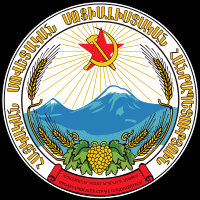 АРМЯНСКАЯ
Государственный герб Армянской Советской Социалистической Республики состоит из изображения Большого и Малого Арарата, сверху серп и молот на пятиконечной звезде, окружённой лучами. У подножия гор куст виноградника с лозой и листьями, справа и слева колосья пшеницы. Вокруг герба на полях надпись на армянском языке «Армянская Советская Социалистическая Республика». Внизу на красном фоне надпись на красном фоне на армянском и русском языках «Пролетарии всех стран, соединяйтесь!»
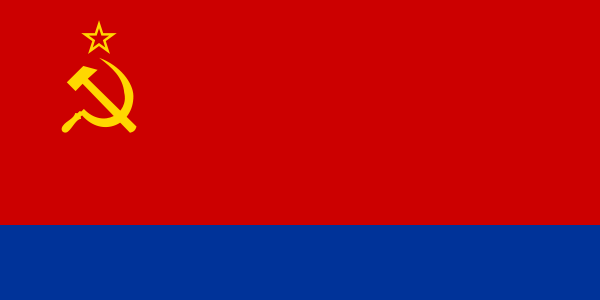 АЗЕРБАЙДЖАН
Государственный флаг Азербайджанской Советской Социалистической Республики представляет собой красное прямоугольное полотнище, состоящее из двух горизонтально расположенных цветных полос: верхней, красного цвета, составляющей три четверти ширины, и нижней, синего цвета, составляющей одну четвёртую ширины флага, с изображением в верхнем левом углу красной полосы, у древка, золотых серпа и молота и над ними красной пятиконечной звезды, обрамлённой золотой каймой. Отношение ширины флага к его длине 1:2.
Серп и молот вписываются в квадрат, сторона которого равна 1/4 ширины флага. Острый конец серпа приходится по середине верхней стороны квадрата, рукоятки серпа и молота упираются в нижние углы квадрата. Длина молота с рукояткой составляет 3/4 диагонали квадрата. Пятиконечная звезда вписывается в окружность диаметром в 1/8 ширины флага, касающуюся середины верхней стороны квадрата. Расстояние вертикальной оси звезды, серпа и молота от древка равняется 1/3 ширины флага. Расстояние от верхней кромки флага до центра звезды 1/8 ширины флага.
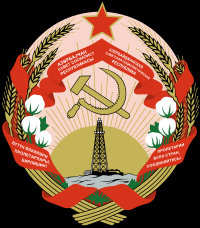 АЗЕРБАЙДЖАНСКАЯ
Государственный герб Азербайджанской Советской Социалистической Республики представляет собой изображение серпа и молота, нефтяной вышки на фоне восходящего солнца, обрамленных венцом из хлопка и колосьев, с надписью на азербайджанском и русском языках: «Азербайджанская Советская Социалистическая Республика», «Пролетарии всех стран, соединяйтесь!» В верхней части герба − пятиконечная звезда.
НАССР
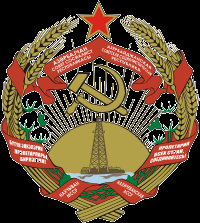 ССРА
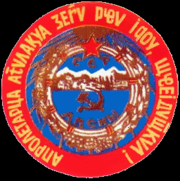 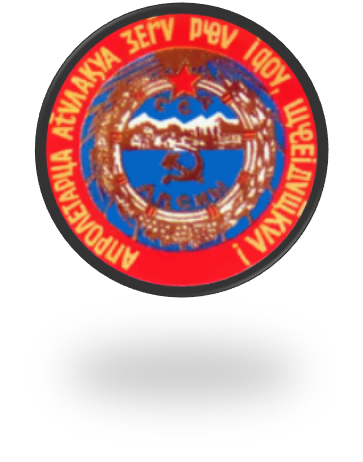 Герб ССРА
С 1926 года надпись "С.С.Р.Абхазия" на абхазском языке была перенесена из центрального изображения на круговую красную кайму и продублирована на русском и грузинском языках, как и девиз.Примечательно, что с 1928 года абхазская письменность была переведена на латинизированный алфавит, в 1938 - на грузинский, а в 1954 г. - на русский, что отражалась и в надписях на гербе.

16 февраля 1931 года ССР Абхазия была преобразована в Абхазскую Автономную Советскую Социалистическую Республику в составе Грузинской ССР. Герб полностью повторял грузинский, отличаясь только добавлением девиза на абхазском языке: Государственным гербом Абхазской АССР является государственный герб Грузинской ССР, который состоит из круглого красного поля, в верхней части которого изображена светящаяся пятиконечная звезда с простирающимися по всему полю лучами, внизу - снежный хребет голубого цвета; на правой стороне - золотые колосья и на левой - золотые лозы с виноградными лозами. Концы колосьев и лоз переплетены между собой у основания хребта в нижней части поля. Большую часть середины занимают изображения золотых серпа и молота, которые упираются: вверху - в светящуюся звезду, внизу - в вершину хребта, а по бокам - в колосья и лозы. Вокруг поля помещена надпись на грузинском, абхазском и русском языках: "Пролетарии всех стран, соединяйтесь!" Герб окаймлён вокруг узором из орнаментов в грузинском стиле". 6 июля 1978 года в герб была добавлена надпись в две строки «Абхазская АССР» на грузинском (сверху) и абхазском (снизу) языках.

25 августа 1990 года Верховный Совет Абхазской ССР принял декларацию о государственном суверенитете Абхазской ССР, что не получило никакого отражения на её гербе и флаге. Известны фотографии, на которых в качестве герба Абхазии используется абхазский флаг, помещенный в геральдический щит. В 1990 Абхазия была провозглашена суверенной Республикой. Когда Грузия весной 1991 объявила о выходе из Советского Союза, Абхазия изъявила желание остаться в СССР. Летом 1992 г. усилились разногласия между Абхазией и грузинским руководством, что привело к вооружённому конфликту, унёсшему жизни 17 тыс. человек. 23 июля 1992 года был принят Закон «О новой государственной символике Республики Абхазия», которым были утверждены новые государственные герб и флаг. Независимость республики была провозглашена Верховным Советом Абхазии в новой конституции от 26 ноября 1994 г. и в Акте от 12 декабря 1999 г., согласно итогам предшествовавшего референдума. Грузинские власти не признают этого и считают Абхазию территорией Грузии. 26 августа 2008 г. после военного конфликта в Южной Осетии правительством России была признана независимость Абхазии

В Грузии установлено, что официальными символами «Автономной Республики Абхазия» являются герб и флаг Грузии...
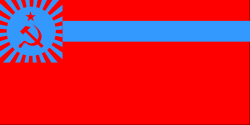 ГРУЗИНСКАЯ
«Государственный флаг Грузинской Советской Социалистической Республики состоит из красного полотнища. Отношение ширины к длине 1:2. В верхнем углу у древка квадрат голубого цвета, сторона которого равна половине ширины флага. В середине квадрата круг, радиус которого равен одной трети стороны квадрата. В кругу серп и молот, над ними пятиконечная звезда. От круга к сторонам квадрата расходятся 24 луча. Серп, молот, звезда и лучи красного цвета. От середины правой стороны квадрата отходит полоса голубого цвета по всей длине флага, шириной в одну треть стороны квадрата».

Официальная символика цветов не устанавливалась. Неофициально считалось, что голубой цвет на флаге символизировал Чёрное море, а квадрат с лучами — безоблачное небо Грузии.
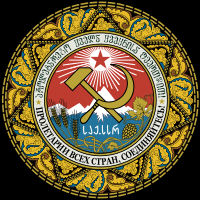 ГРУЗИНСКАЯ
Государственный герб Грузинской ССР состоит из круглого красного поля, в верхней части которого изображена светящаяся пятиконечная звезда с простирающимися по всему полю лучами. Внизу — снежный хребет голубого цвета. На правой стороне — золотые колосья и на левой — золотые лозы с виноградными гроздьями. Концы колосьев и лоз переплетены между собой у основания хребта в нижней части поля. Большую часть середины занимает изображение золотого серпа и молота, которые упираются в светящуюся звезду, внизу — в вершину хребта, а по бокам — в колосья и лозы. Вокруг поля помещена надпись на грузинском и русском языках: «Пролетарии всех стран, соединяйтесь!». Герб окаймлен вокруг узором из орнаментов в грузинском стиле.
Аджарская АССР
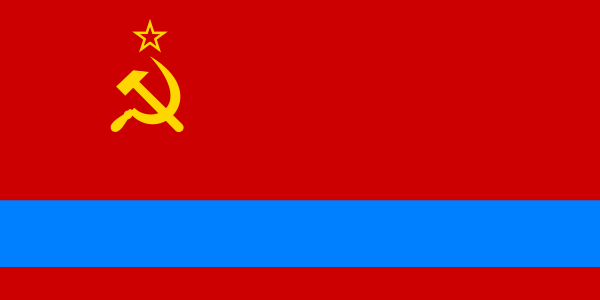 КАЗАХСКАЯ
Конституцией 1937 года был утвержден флаг: красное полотнище с соотношением длины и ширины равным 2:1 и золотыми серпом и молотом в верхнем углу у древка, рядом с эмблемой изображалась также золотом надпись «Казахская ССР».

Название выполнялось на казахском языке латинскими буквами. После реформы казахского алфавита, 10 ноября 1940 года, были изменены соответствующим образом и надписи на флаге.

Новый флаг Казахской ССР был утвержден Указом Президиума Верховного Совета Казахской ССР от 24 января 1953 года. Он представлял собой красное полотнище с золотыми серпом и молотом, а также красной звездой, обрамленной золотой каймой, в верхнем углу у древка; в нижней части полотнища располагалась голубая горизонтальная полоса, ширина голубой полосы была равна 2/9 ширины флага, а расстояние до нее от нижней кромки флага — 1/9 ширины флага. Отношение длины флага к ширине — 2:1.
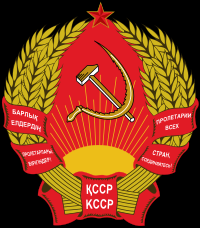 Казахская
Государственный герб Казахской Советской Социалистической Республики состоит из изображения золотых серпа и молота, помещенных крест-накрест, рукоятками книзу, на красном фоне в лучах солнца и в обрамлении колосьев, с надписью на казахском и русском языках: «Пролетарии всех стран, соединяйтесь!». Наверху герба имеется пятиконечная звезда, а в нижней его части — надпись «Казахская С. С. Р.» на казахском и русском языках.
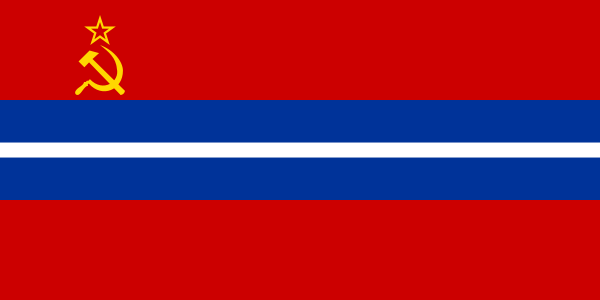 Киргизская
Флаг Киргизской ССР — республиканский символ Киргизской ССР. Утверждён 22 декабря 1952 года.

Предыдущая версия содержала золотую надпись кириллицей на киргизском (КЫРГЫЗ ССР) и русском (КИРГИЗСКАЯ ССР) языках на красном полотнище.
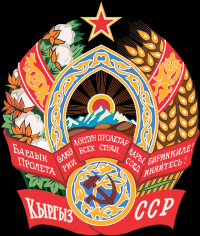 Киргизская
Государственный герб Киргизской Советской Социалистической Республики представляет собой изображение серпа и молота в орнаментированном круге, горной цепи с восходящим солнцем в голубой арке, обрамлённых справа колосьями пшеницы, слева — ветвью хлопчатника и перевитых красной лентой. На ленте надписи: в средней части на киргизском и русском языках «Пролетарии всех стран, соединяйтесь!», внизу на киргизском языке «Кыргыз ССР». В верхней части герба — пятиконечная звезда.
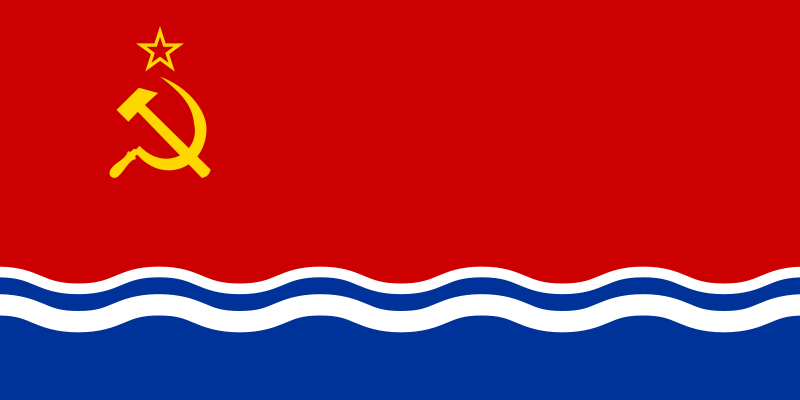 Латвийская
Флаг Латвийской ССР — республиканский символ Латвийской ССР — одной из республик СССР. Представляет собой прямоугольное полотнище, состоящее из пяти горизонтально расположенных цветных полос: верхней полосы красного цвета, составляющей две трети ширины флага, двух белых и двух синих чередующихся между собой волнистых полос, изображающих море и составляющих одну треть ширины флага. В верхнем углу красной полосы полотнища, у древка, на расстоянии одной пятой флага от древка изображены золотые серп и молот и над ними красная пятиконечная звезда, обрамлённая золотой каймой. Отношение ширины флага к его длине 1:2.
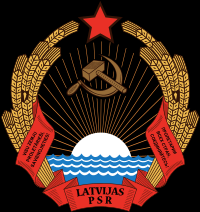 Латвийская
Герб представляет собой изображение серпа и молота в лучах восходящего солнца и в обрамлении колосьев; в верхней части герба — пятиконечная звезда; в нижней части — море и на ленте, обвивающей колосья, надписи: на латышском языке — в центре — «Latvijas PSR» и по бокам — «Visu zemju proletārieši, savienojieties!» и на русском языке — «Пролетарии всех стран, соединяйтесь!»

Герб Латвийской ССР был принят 25 августа 1940 году правительством Латвийской ССР, заменён в 1990 году на нынешний герб Латвии, который был первоначально принят в 1918 году.

Автор художественно-графического решения — Артур Апинис.
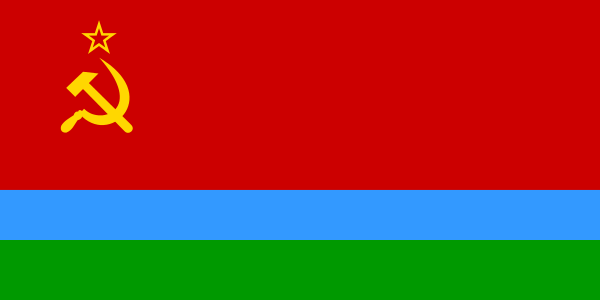 Карело-финская
Второй вариант флага был принят 13 марта 1953 года Указом Президиума ВС КФССР. Новый флаг состоял из трёх неравношироких цветных полос (сверху вниз): красной (19/30 ширины полотнища), голубой (1/6 ширины), и зелёной (1/5 ширины). В верхнем левом углу полотнища, на красной полосе, находился золотой рисунок серпа и молота с контуром пятиконечной звезды над ним. Надписей на флаге теперь не было.

Голубой и зелёный цвета на флаге символизировали местные особенности республики. Голубой цвет символизировал реки и озёра, а зелёный — леса.

1 сентября 1953 года были приняты изменения статьи 118 конституции республики
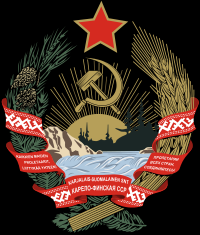 Карело-финская
Герб Карело-Финской ССР — государственный символ Карело-Финской Советской Социалистической Республики. Герб КФССР базируется на гербе Советского Союза.

Государственный герб Карело-Финской Советской Социалистической Республики представляет собой изображение серпа и молота, леса, реки и гор в лучах восходящего солнца и в обрамлении колосьев ржи и сосновых ветвей. Надписи «Карело-Финская ССР» и «Пролетарии всех стран, соединяйтесь!» на русском и финском языках. В верхней части герба — пятиконечная звезда.

Герб принят в 1940 г. при образовании союзной республики, упразднён в 1956 г. при преобразовании Карело-Финской ССР в Карельскую АССР в составе РСФСР.
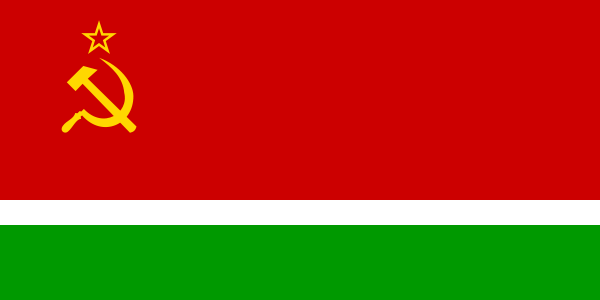 Литовская
Флаг Литовской ССР - республиканский флаг Литовской ССР был принят 15 июля 1953 года и представлял собой полотнище из трёх горизонтально расположенных цветных полос: верхней красного цвета (восемь двенадцатых ширины флага); средней белого цвета (одну двенадцатую ширины флага); нижней зелёного цвета (три двенадцатых ширины флага). В верхнем левом углу красной части флага размещалось изображение золотых серпа и молота с красной пятиконечной звездой над ними, обрамлённая золотой каймой. Отношение ширины флага к его длине 1:2. Положение о флаге было закреплено в статье 168 Конституции Литовской ССР от 20 апреля 1978 года. С 1940 по 1953 годы флаг представлял собой красное полотнище с серпом и молотом в верхнем левом углу и надписью LIETUVOS TSR.
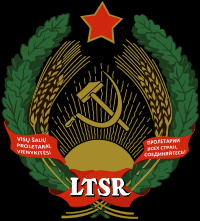 Литовская
Герб представлял собой изображение золотого серпа и молота в золотых лучах солнца на белом фоне, обрамленного колосьями и дубовыми листьями, перевитыми красными лентами с надписями слева на литовском ,,Visų šalių proletarai, vienykitės! и справа на русском языках «Пролетарии всех стран, соединяйтесь!». В верхней части герба располагалась пятиконечная звезда, в нижней его части — буквы на красной ленте ,,LTSR. Положение о гербе было закреплено в 167 статье Конституции Литовской ССР от 20 апреля 1978 года.

До 1978 года дубовые листья на гербе изображали тёмно-зелёными, хотя возможно причина просто в качестве типографских красок, когда и «золотые» лучи солнца изображалось тёмно-бронзовым, почти коричневыми. К тому же цвет дубовых листьев в описании вообще не указан.
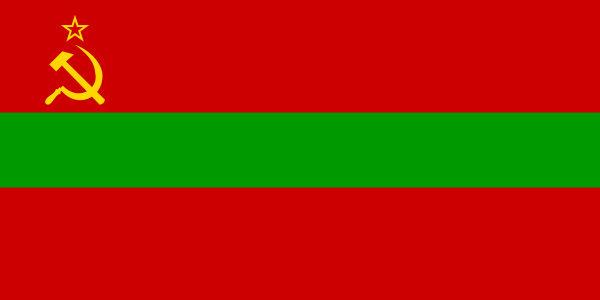 Молдавская
Флаг Молдавской ССР представляет собой прямоугольное полотнище двухсторонне красного цвета. Посередине полотнища каждой стороны во всю его длину располагается полоса зелёного цвета. В левом углу верхней части полосы красного цвета располагается основной элемент герба Молдавской ССР — серп и молот золотистого цвета с красной пятиконечной звездой, обрамлённой каймой золотистого цвета. Зелёная полоса составляет одну четвёртую ширины флага. Отношение ширины флага к её длине — 1:2. Серп и молот вписываются в условный квадрат, сторона которого равна 1/5 ширины флага. Острый конец серпа приходится посередине верхней стороны квадрата, рукоятки серпа и молота упираются в нижние углы квадрата. Пятиконечная звезда вписывается в условную окружность диаметром в 1/10 ширины флага, касающаяся верхней стороны условного квадрата. Расстояние вертикальной оси звезды, серпа и молота от древка равняется 1/4 ширины Государственного флага. Расстояние от верхней кромки до центра звезды— 1/10 ширины Государственного флага.

Флаг Молдавской ССР был утверждён указом Президиума Верховного Совета МССР от 31 января 1952 года. Позже этот флаг описывался в статье 168 Конституции МССР 1978 года.

Предыдущий флаг Молдавской ССР был описан в 123 статье X главы конституции МССР, принятой 10 февраля 1941 года:

Государственный флаг Молдавской ССР состоит из красного полотнища, с изображением в левом углу у древка сверху, золотых серпа и молота и золотых букв «РССМ». Отношение ширины к длине 1:2.
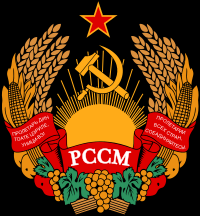 Молдавская
Государственный герб Молдавской Советской Социалистической Республики представляет собой изображение серпа и молота в лучах солнца и в обрамлении колосьев и початков кукурузы с гирляндой из гроздьев винограда и плодов, с надписями на красной ленте: внизу «РССМ», на правой стороне на русском языке «Пролетарии всех стран, соединяйтесь!», на левой — на молдавском языке «Пролетарь дин тоате цэриле, уници-вэ!» В верхней части герба — пятиконечная звезда.

Изначальная версия герба несколько отличалась от позднесоветской, в частности, длиной солнечных лучей и написанием слова «объединяйтесь» («униць-вэ») на молдавском.

3 ноября 1990 года состоялось пленарное заседание Верховного Совета Молдавии, на котором был утверждён новый герб республики.
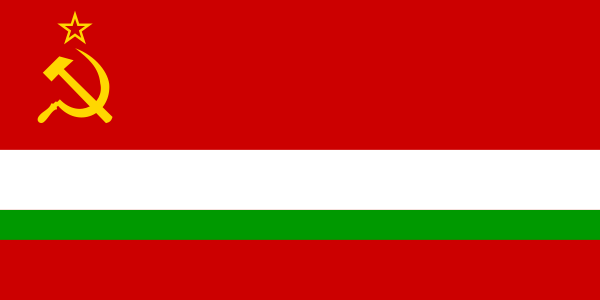 Таджикская
Флаг Таджикской ССР — республиканский символ Таджикской ССР. Последняя редакция флага утверждена 20 марта 1953 года.

До этого применялся красный флаг с золотыми серпом и молотом и надписью кириллицей на русском (Таджикская ССР) и таджикском (РСС Тоҷикистон) языках в левом верхнем углу.
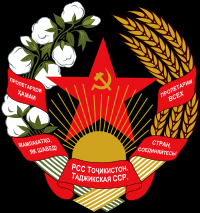 Таджикская
Государственный герб Таджикской Советской Социалистической Республики состоит из изображения пятиконечной звезды, в верхней части которой изображены серп и молот в лучах солнца. Пятиконечная звезда обрамлена венцом, составленным справа из колосьев пшеницы, слева из веток хлопчатника с раскрытыми коробочками. Сверху венец перевит лентой с надписью: «Пролетарии всех стран, соединяйтесь!» на таджикском и русском языках. В нижнем секторе круга, образуемого венцом, лента с надписью «Таджикская ССР» на таджикском и русском языках.
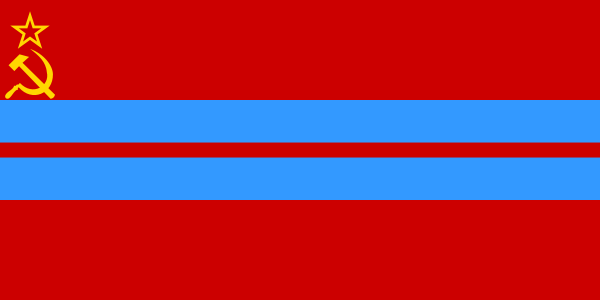 Туркменская
Флаг Туркменской ССР — республиканский символ Туркменской ССР — одной из 15 республик СССР. Последний вариант флага был утверждён 1 августа 1953 года.

До этого применялся красный флаг с кириллической надписью золотым цветом ТССР в левом верхнем углу.

С 1937 года и в начале 1940-х утверждён был красный флаг с надписью латиницей T.S.S.R. в левом верхнем углу.
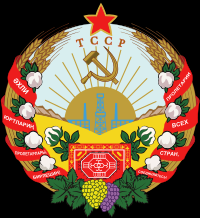 Туркменская
Государственный герб Туркменской Советской Социалистической Республики состоит из изображения на фоне восходящего солнца серпа и молота, красной звезды, фабричных зданий, обрамленных венком из раскрытого хлопка и колосьев, ковра, с надписью на обвивающей венок красной ленте: «Пролетарии всех стран, соединяйтесь!» на туркменском и русском языках.

В 1977 герб дополнился надписью «ТССР» между серпом и молотом, снизу, и красной звездой, сверху.
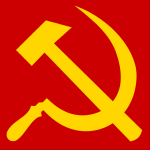 Серп и молот
Серп и молот (☭) — символ, олицетворяющий единство рабочих и крестьян. Являлся главной государственной эмблемой Советского Союза. После чего стал одним из основных символов коммунистического движения и до сих пор широко используется в различных коммунистических партиях по всему миру. Эмблема «серп и молот» была установлена правительственным решением в конце марта — начале апреля 1918 года и утверждена V съездом Советов 10 июля 1918 года. Впервые изображена на государственной печати Совнаркома РСФСР 26 июля 1918 года. До этого использовалась эмблема «плуг и молот».

Серп и молот были так называемым малым гербом СССР, применявшемся до середины 1930-х годов, в период действия конституций 1918 и 1924 года. В то время встречалось и раздельное, симметричное изображение серпа и молота.

Вместе с красной звездой серп и молот появились на флаге СССР в 1923 году, а в 1924 символ был прописан в конституции. Серп и молот помещался также на флагах и гербах советских республик.

Был описан в Конституциях РСФСР 1937 и 1978 годов.

В связи с особо важным значением этой эмблемы в советской символике порядок её изображения в ряде случаев был определён законодательством (например, положением о Государственном флаге СССР, утверждённым Указом Президиума Верховного Совета СССР от 19 августа 1955).

Серп и молот воспроизводились на печатях, официальных документах, униформе Красной Армии, на зданиях некоторых государственных предприятий, учреждений, организаций, транспортных средствах, денежных знаках, трибуне Верховного Совета СССР, трибунах Верховных Советов союзных и автономных республик, на зданиях Советов депутатов трудящихся, на важнейших печатных изданиях, а также на ряде орденов и медалей СССР, нагрудных знаках и т. д.

Существует ряд вариантов использования герба:

На эмблемах предприятий и организаций серп и молот часто используется в классическом виде: серп и молот на фоне крыльев является символом «Аэрофлота». «Серп и молот» — название Московского металлургического завода и расположенной рядом железнодорожной платформы на линии «Москва Курская — Петушки».
В скульптуре наиболее известна композиция Рабочий и колхозница В. И. Мухиной, созданная в 1937 году.
В архитектуре было создано большое количество вариации на тему серпа и молота. Большое количество таких композиций создано в стиле сталинской архитектуры, к примеру построенный в центре Санкт-Петербурга Куйбышевский райсовет.
Узбекская и Эстонская
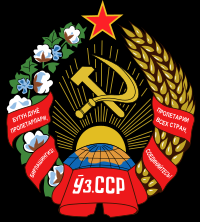 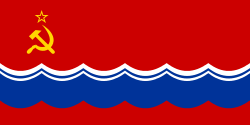 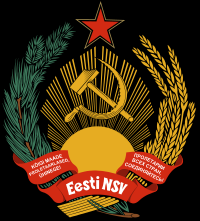 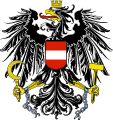 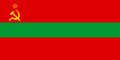 Серп и молот в…
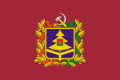 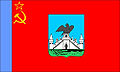 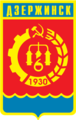 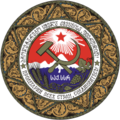 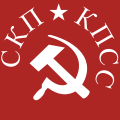 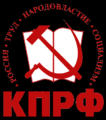 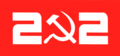 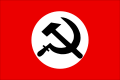 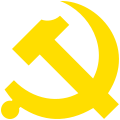 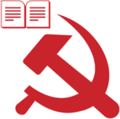 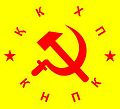 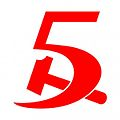 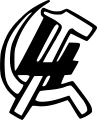 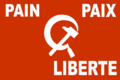 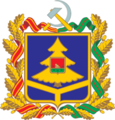 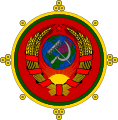 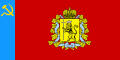 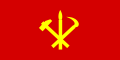 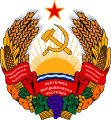 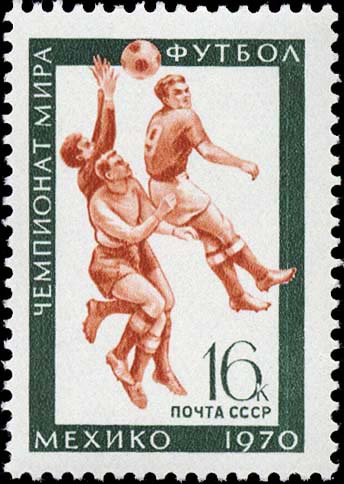 Марки
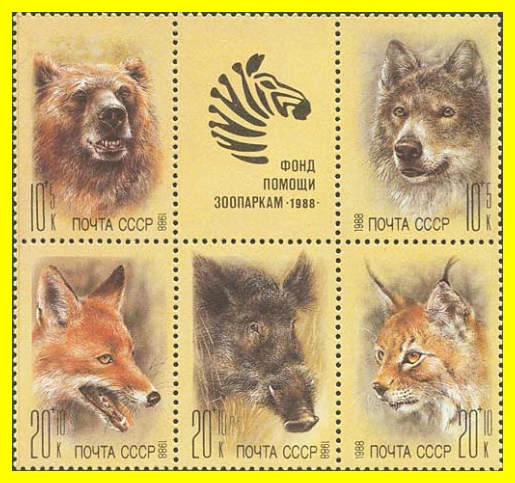 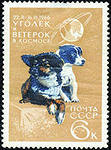 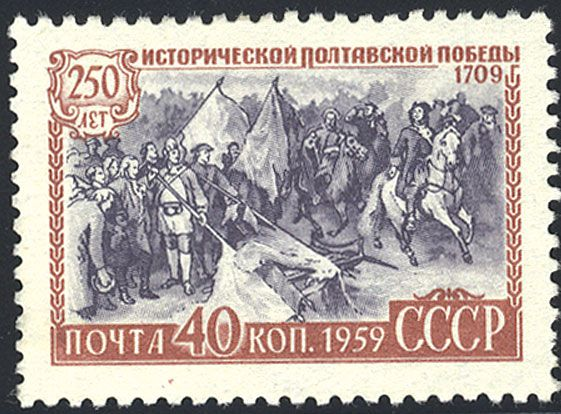 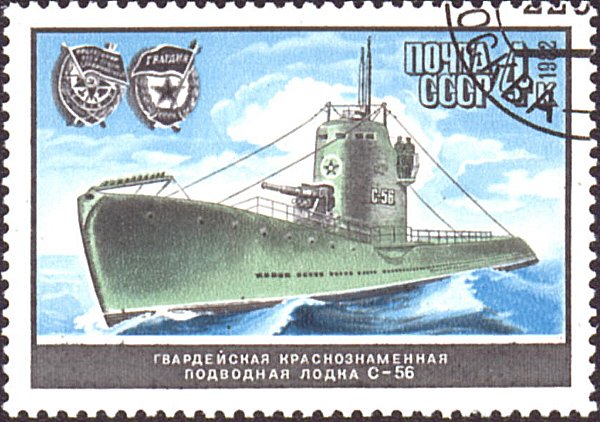 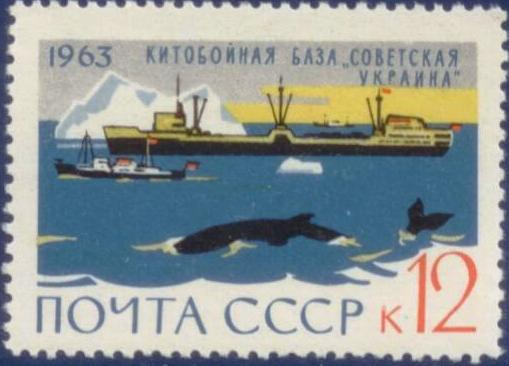 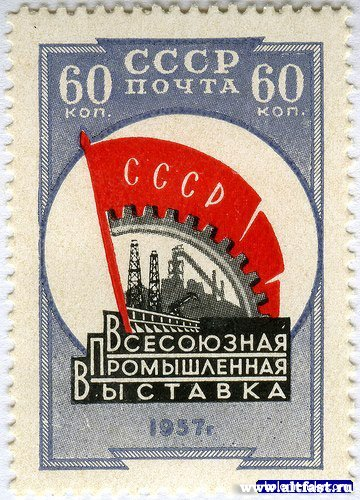 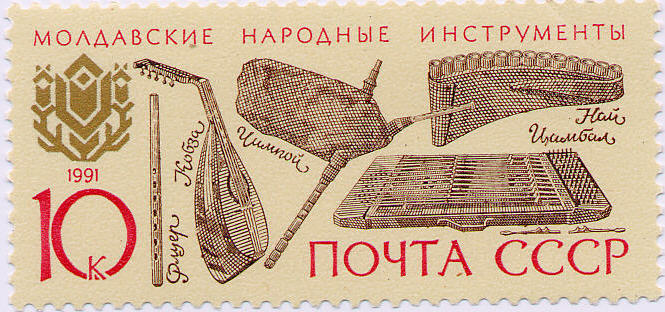 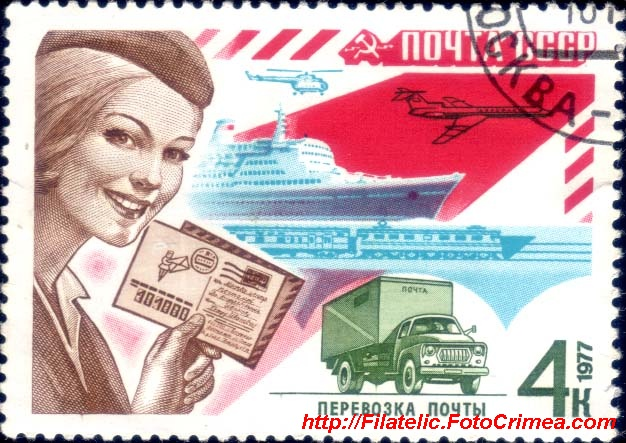 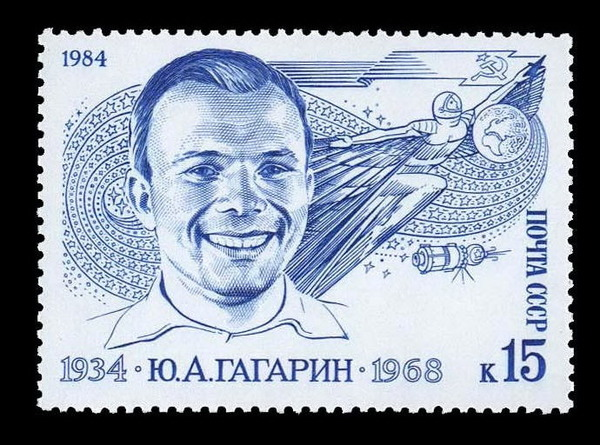 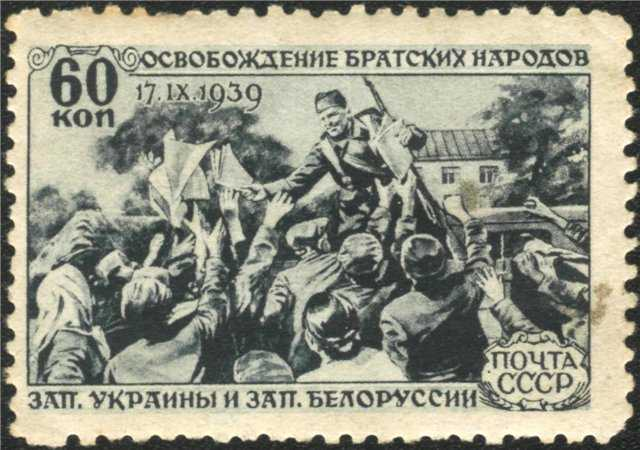 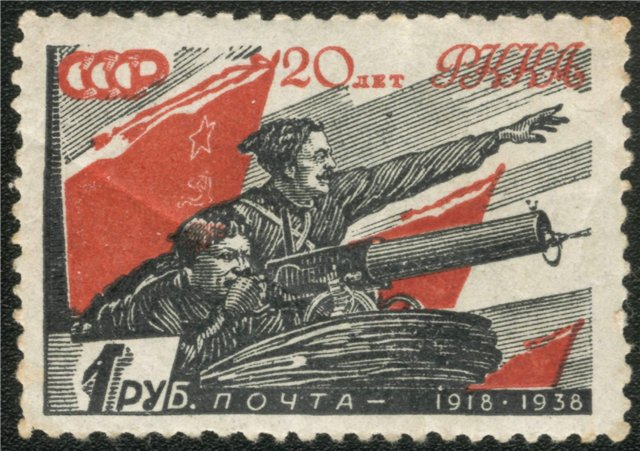 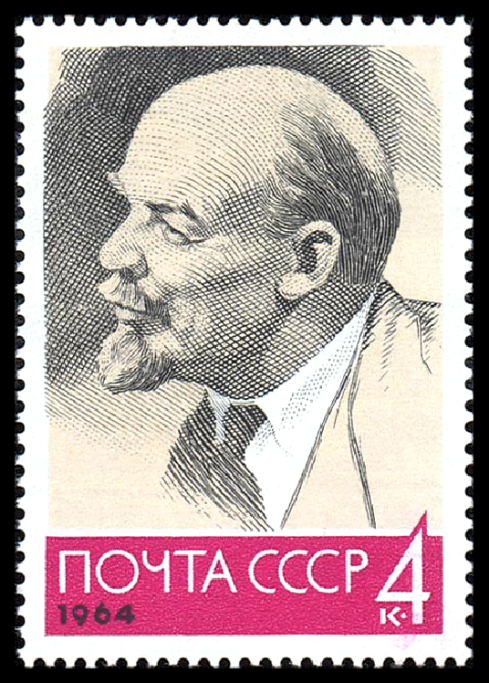 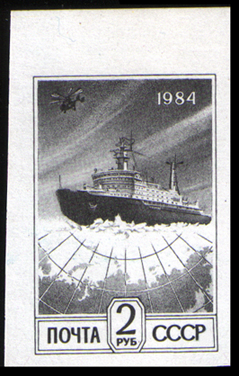 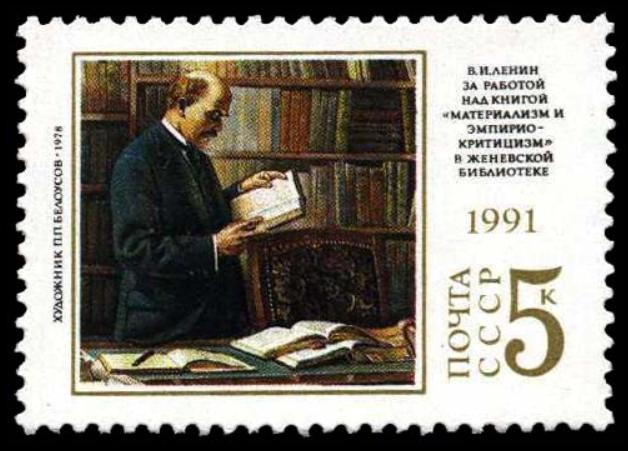 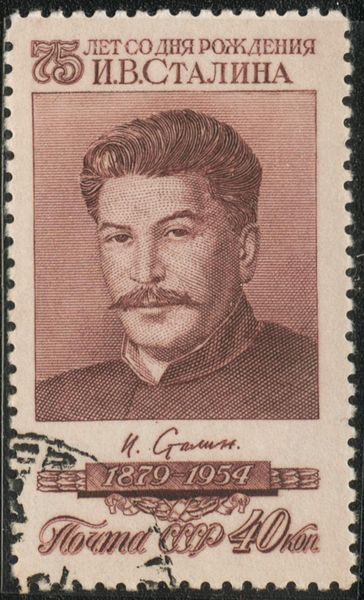 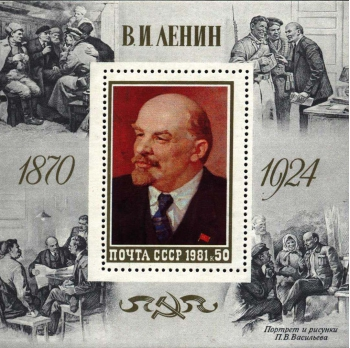 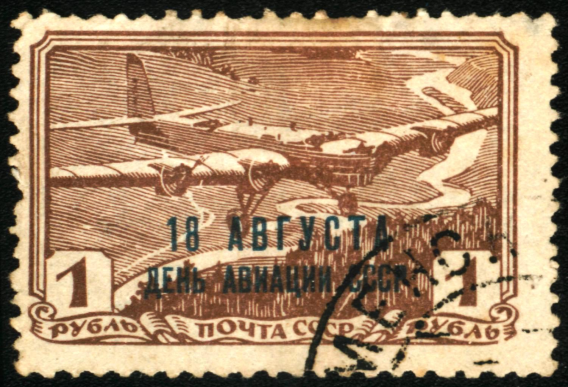 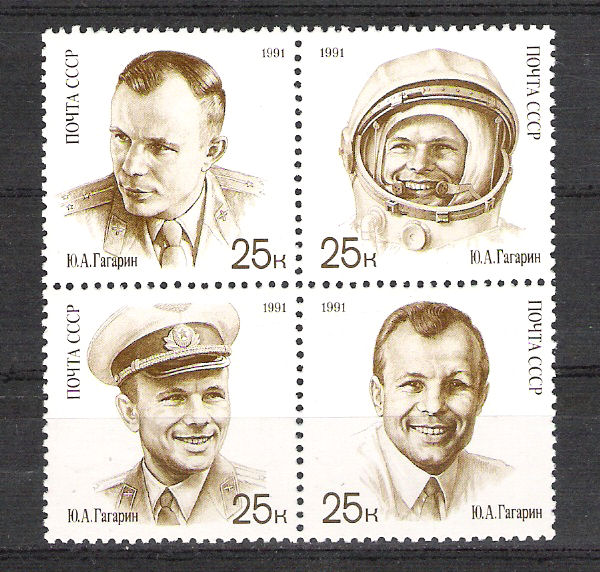 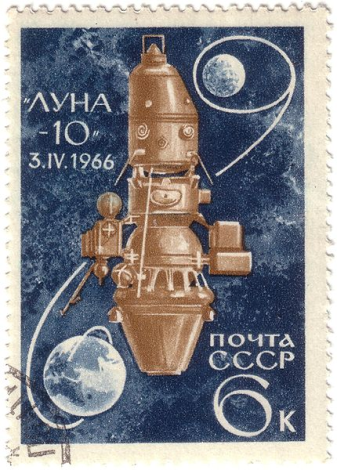 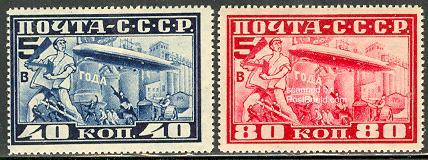 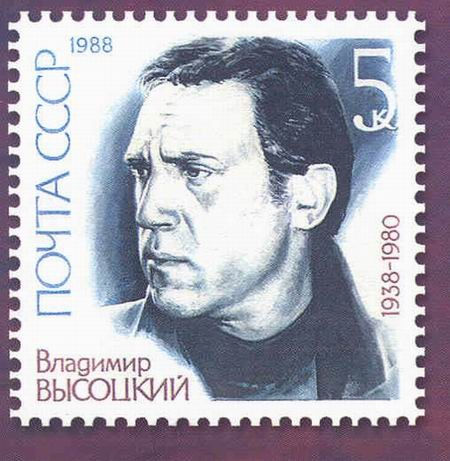 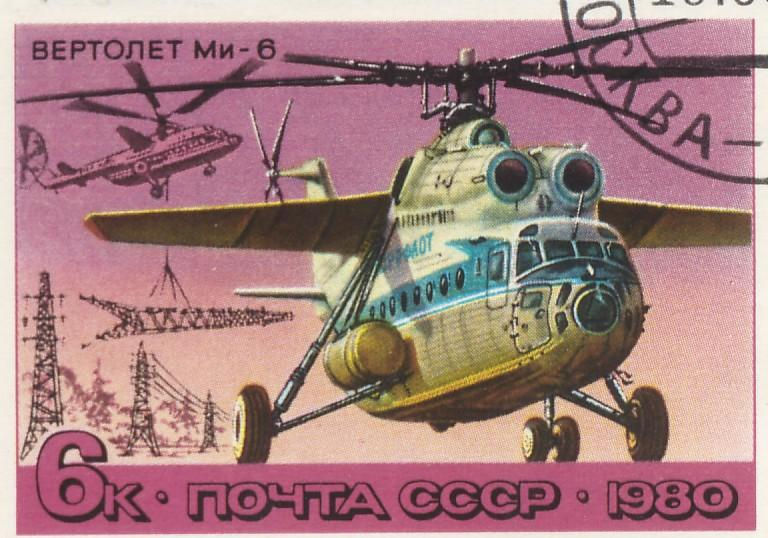 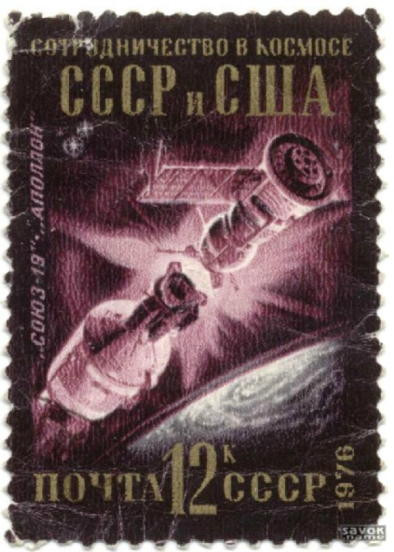 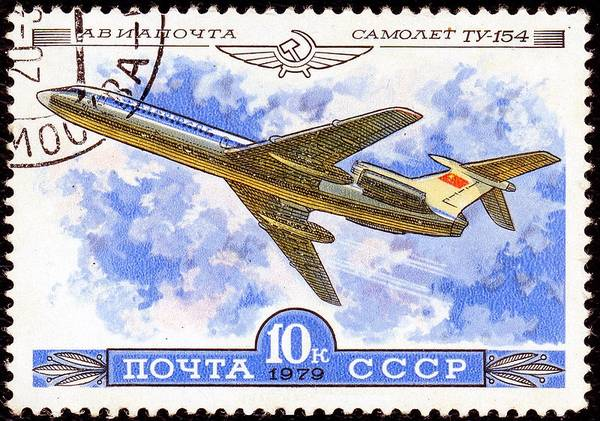 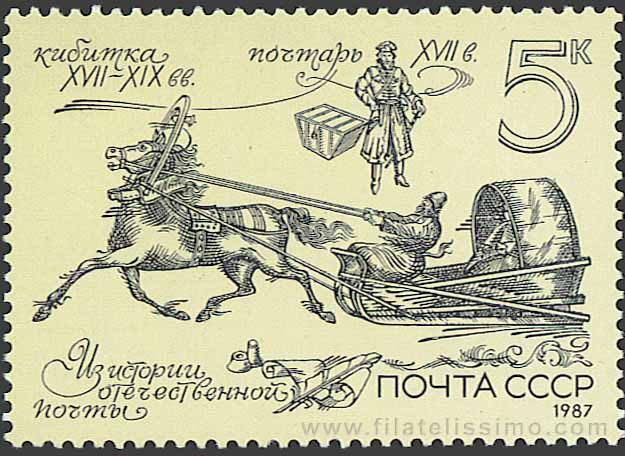 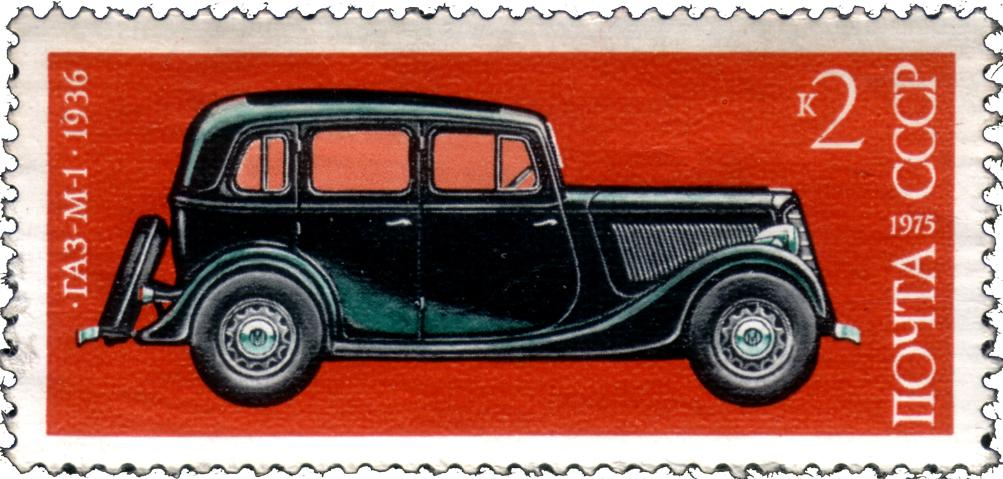 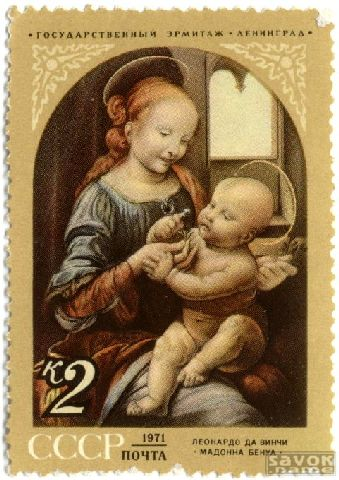 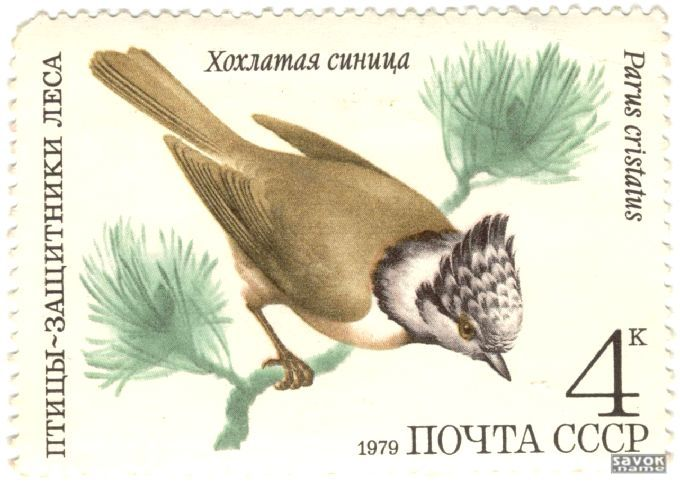 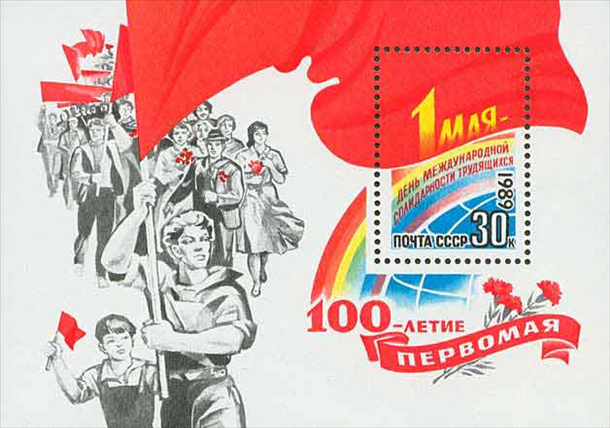 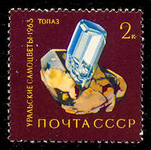 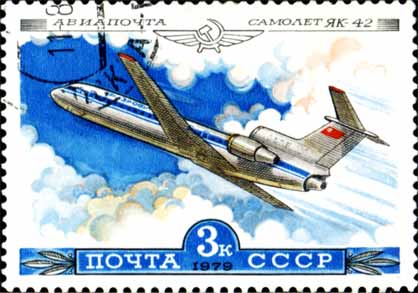 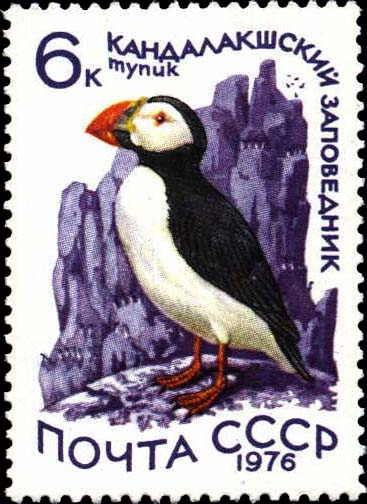 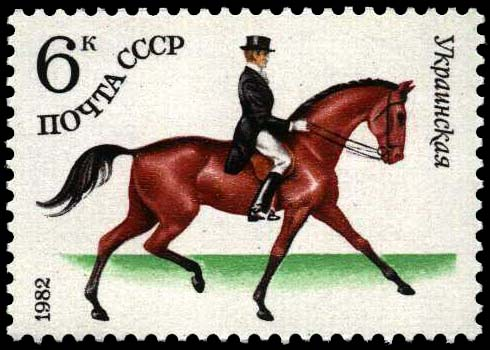 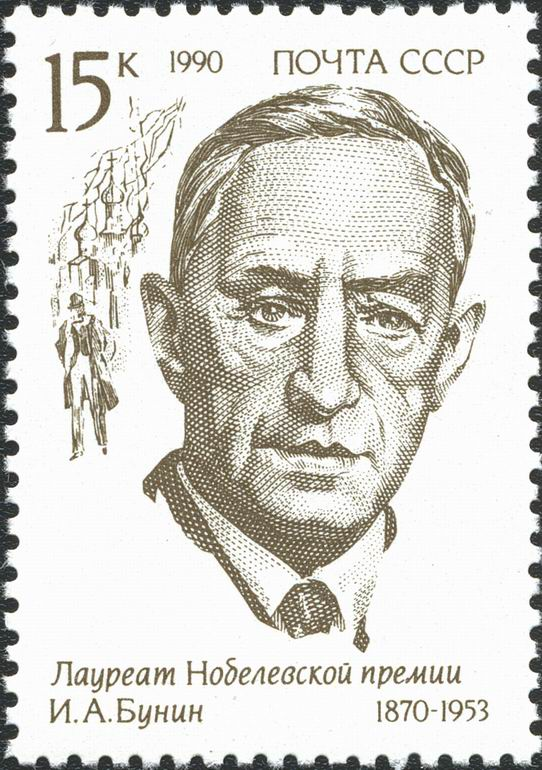 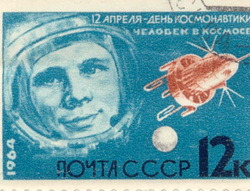 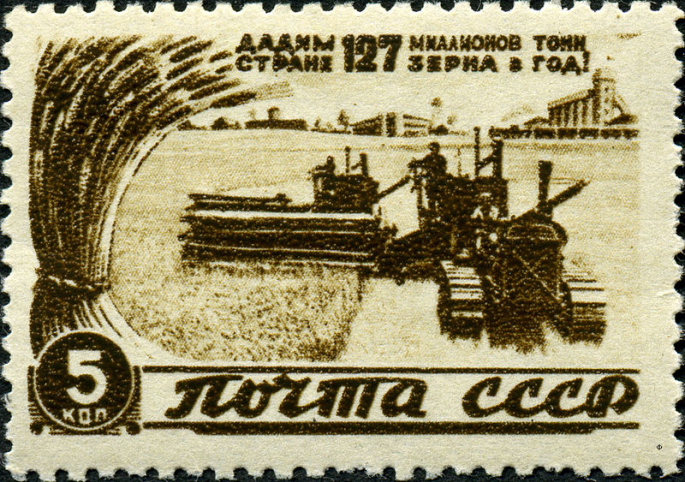 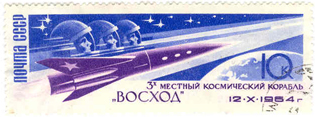 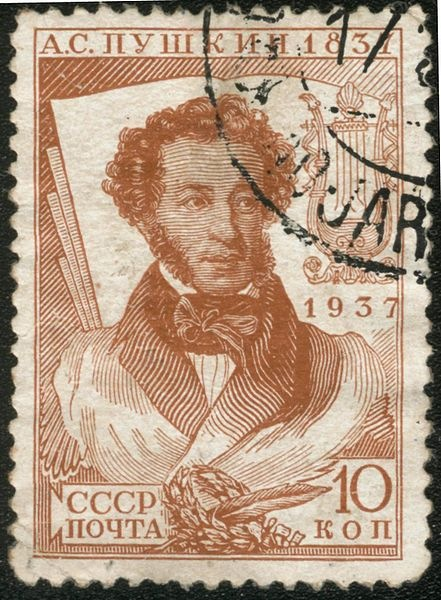 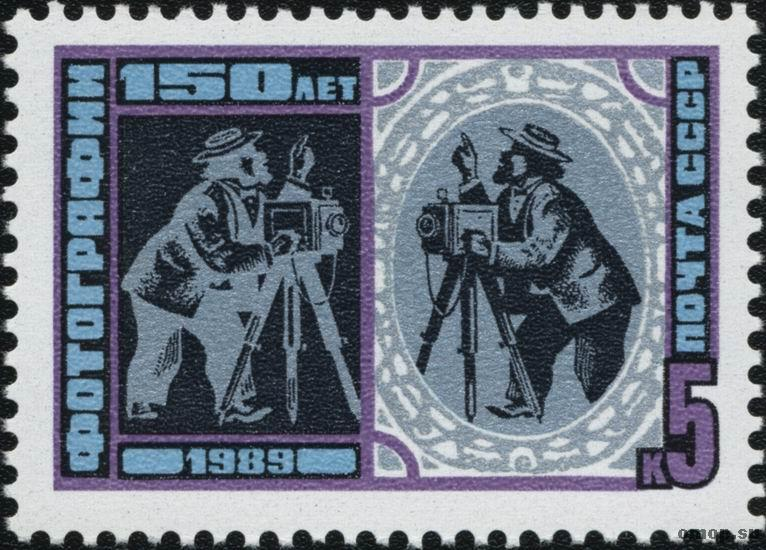 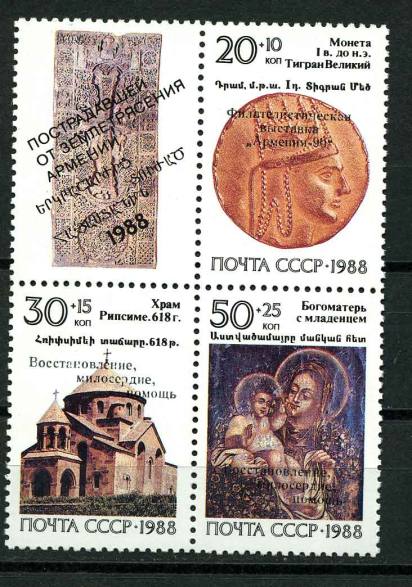 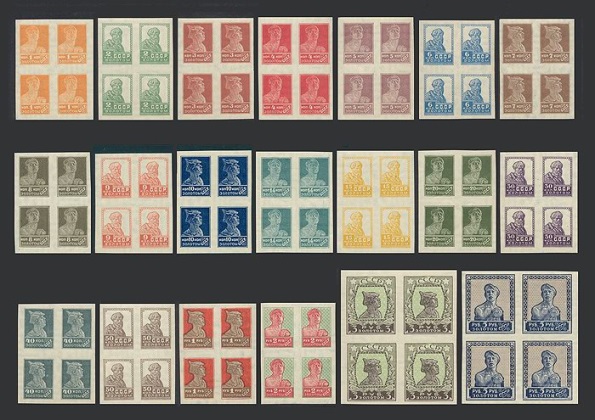 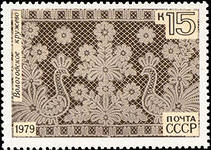 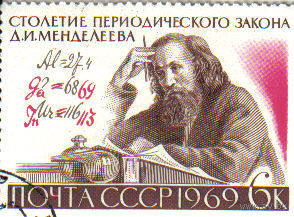 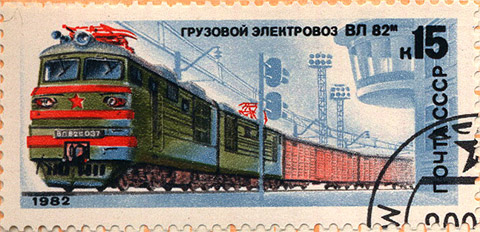 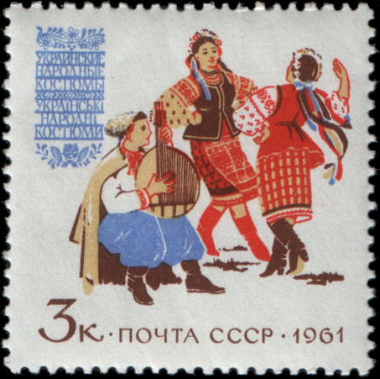 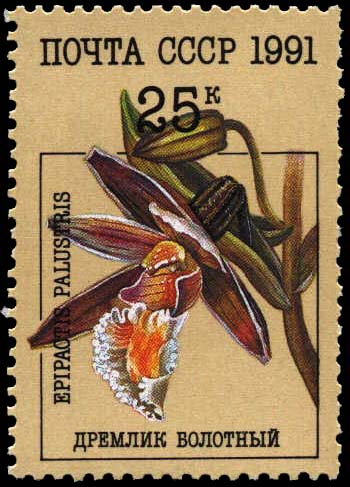 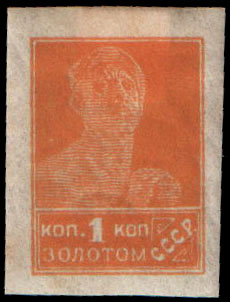 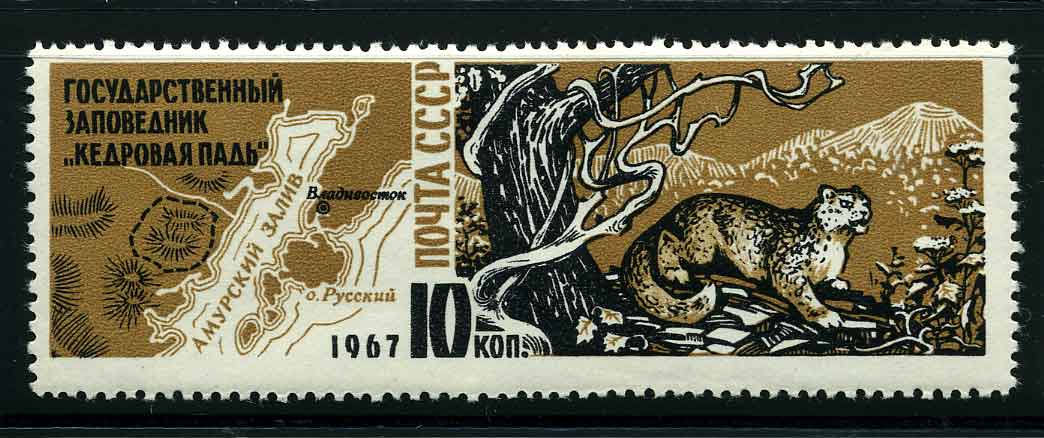 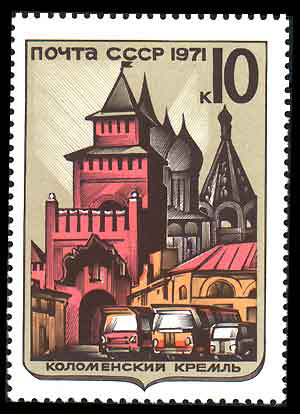 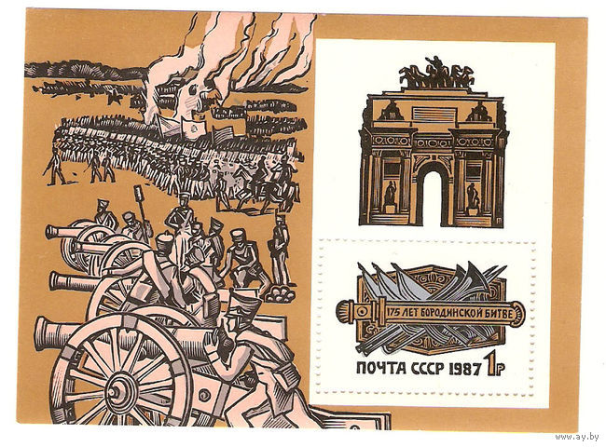 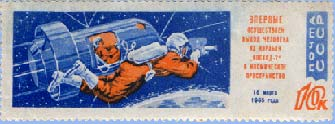 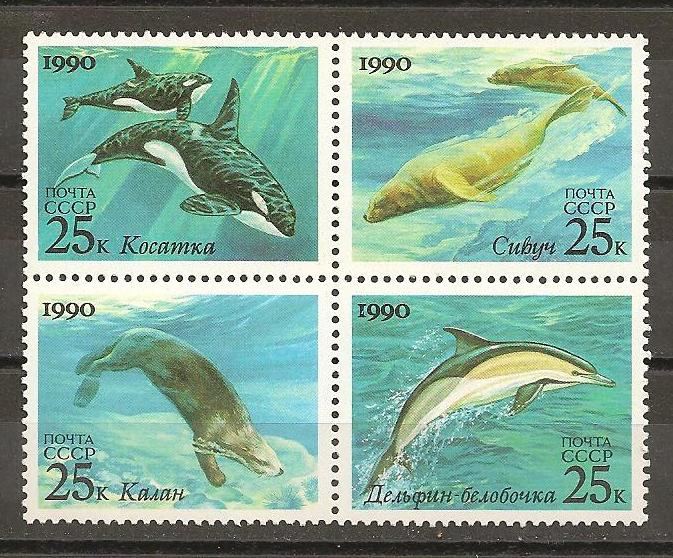 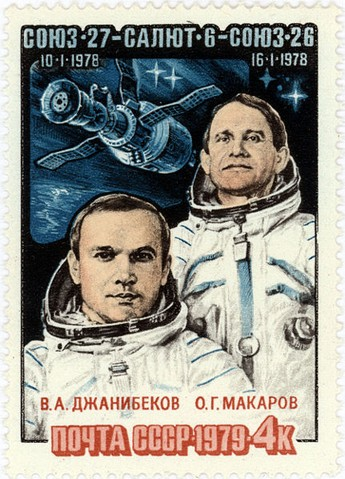 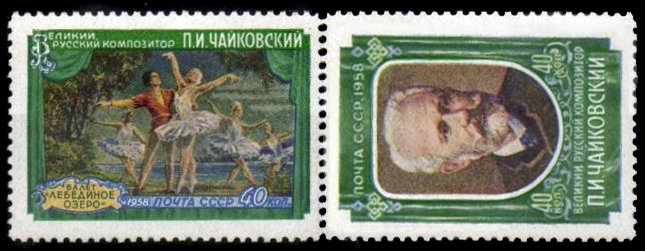 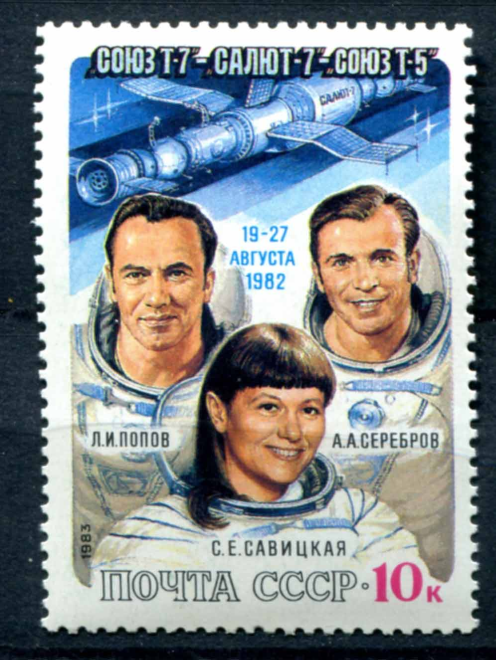 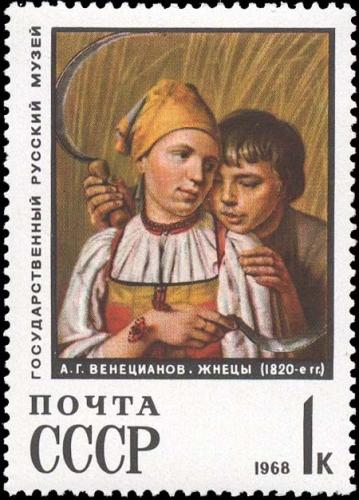 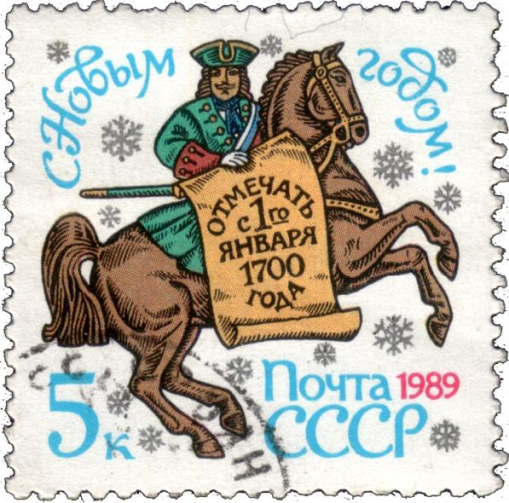 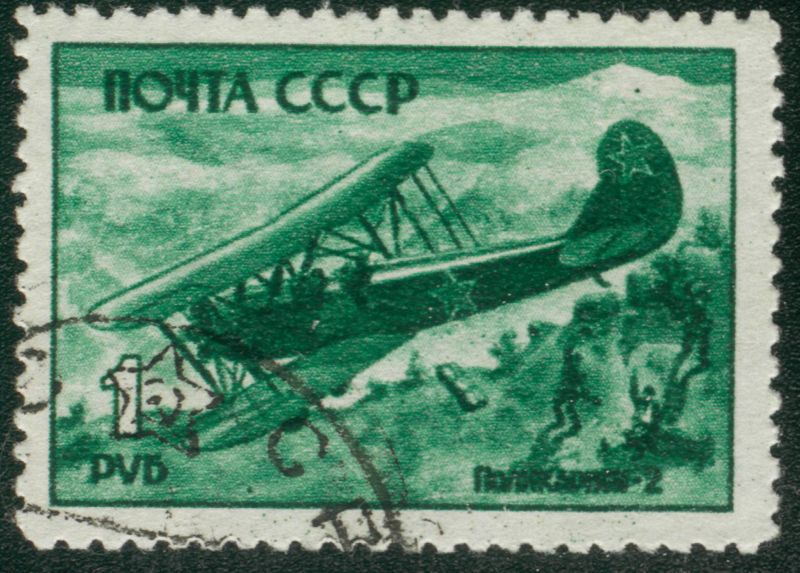 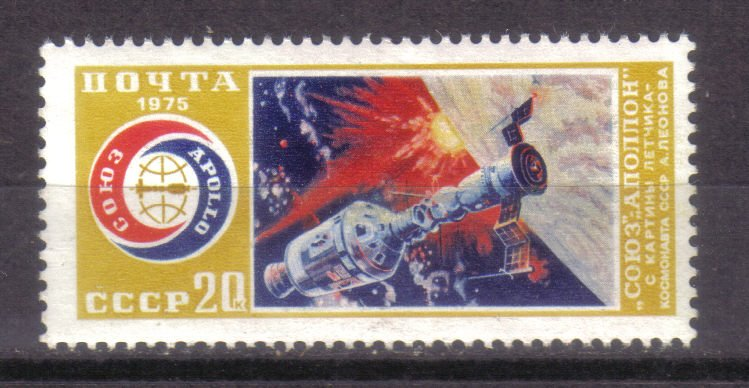 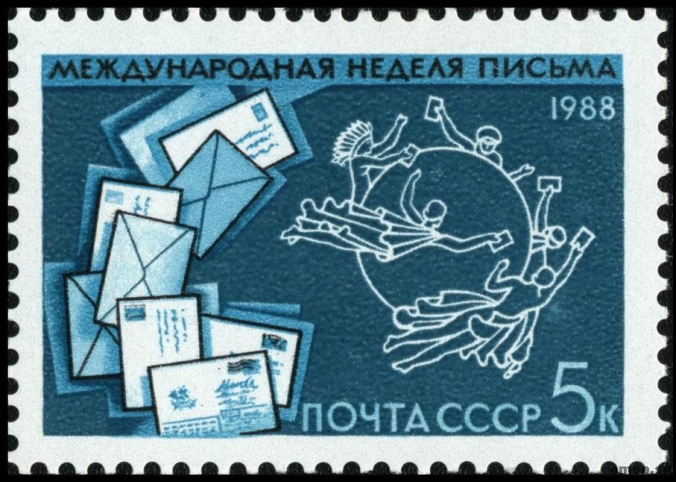 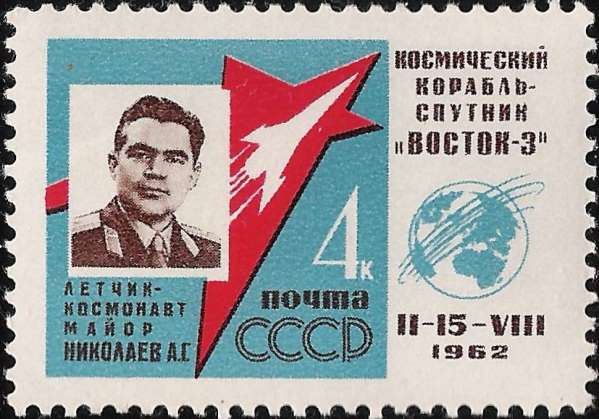 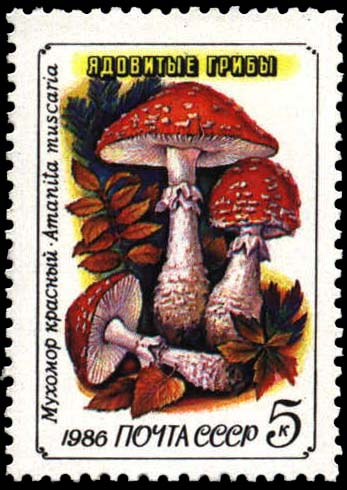 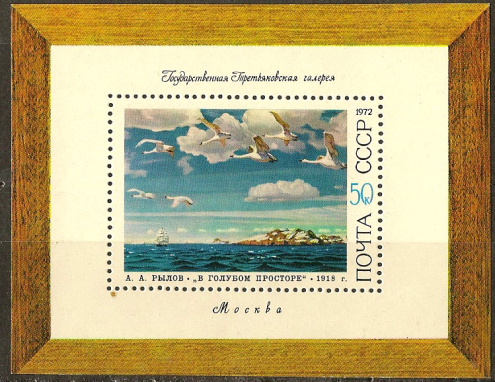 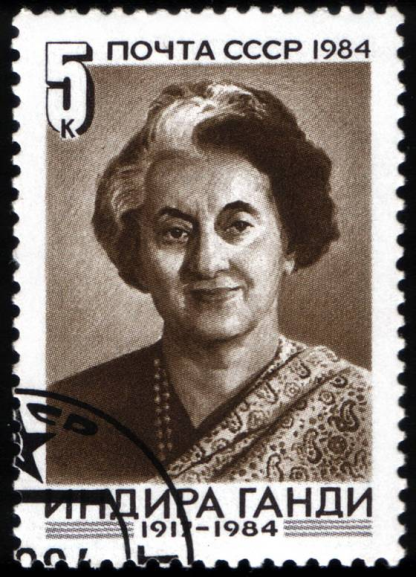 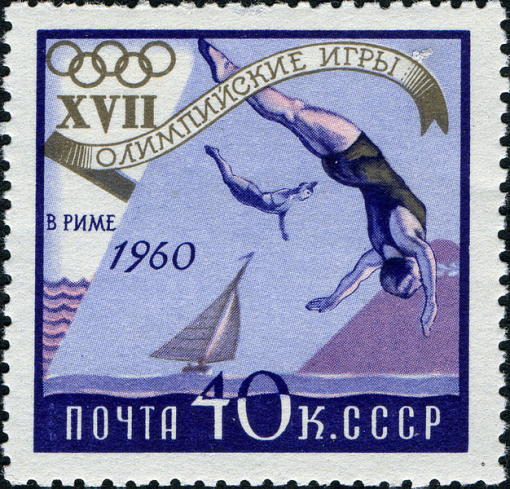 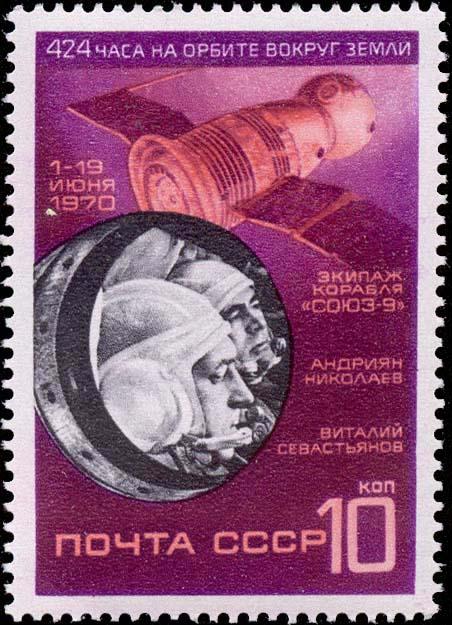 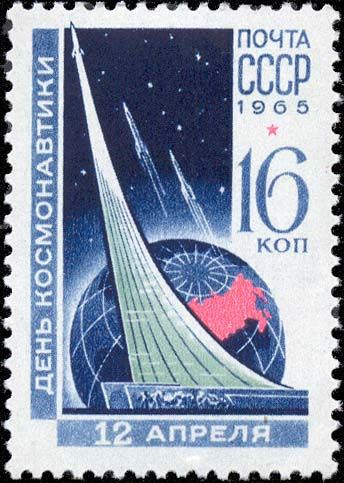 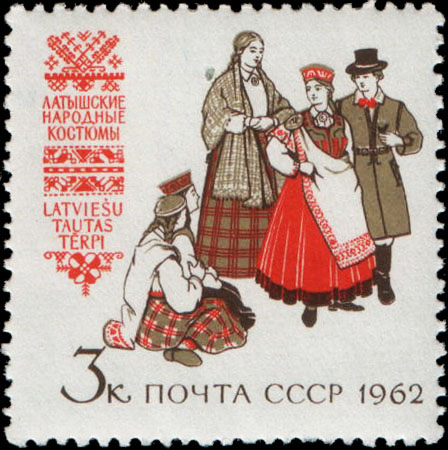 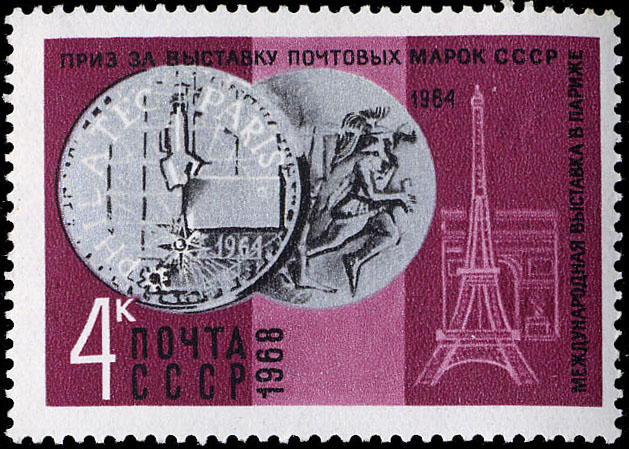 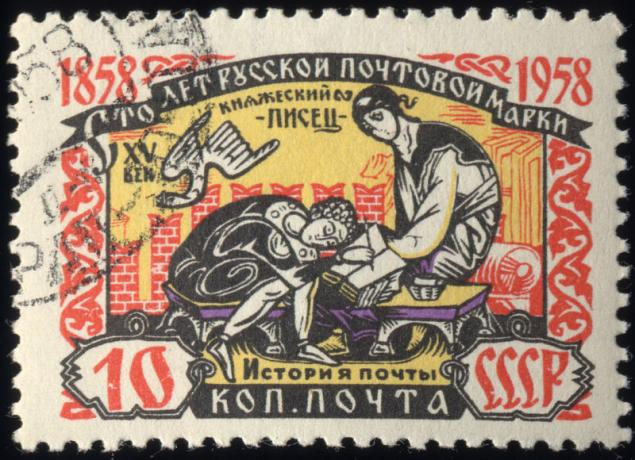 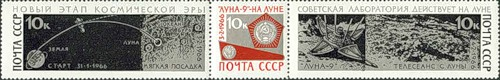 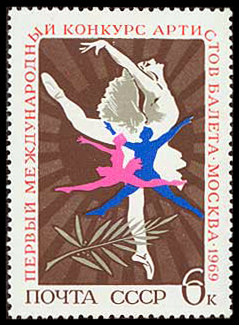 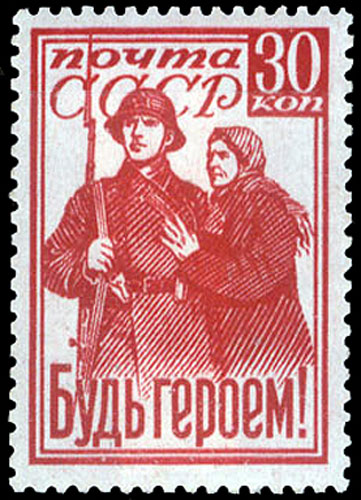 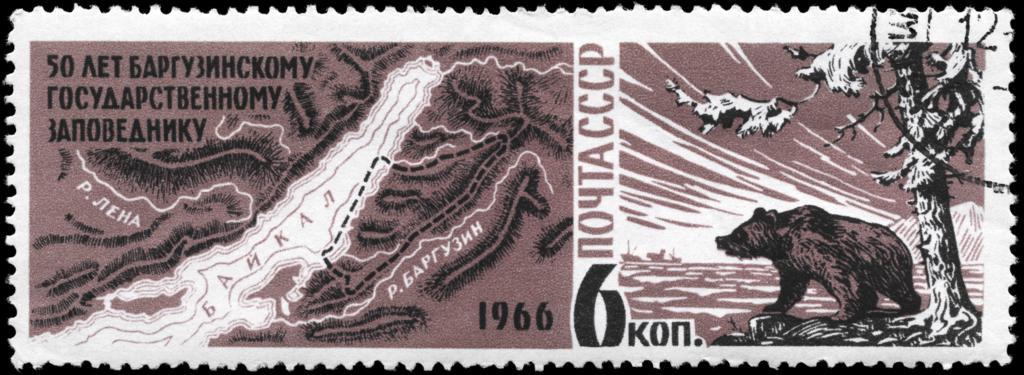 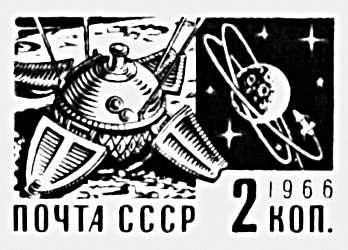 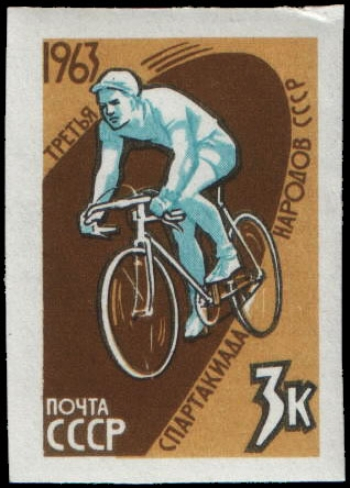 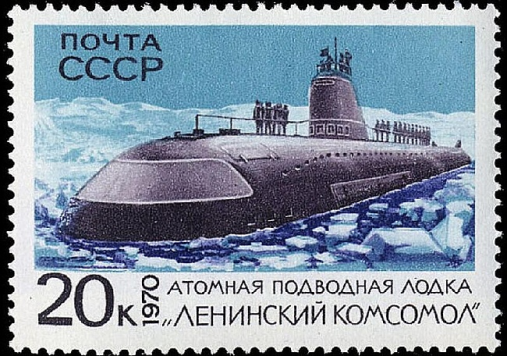 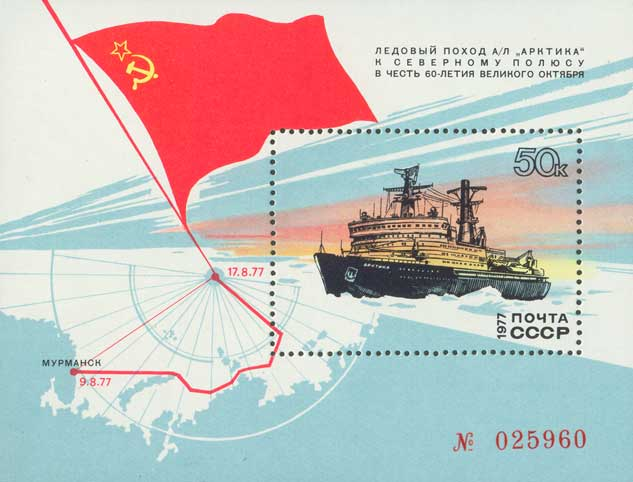 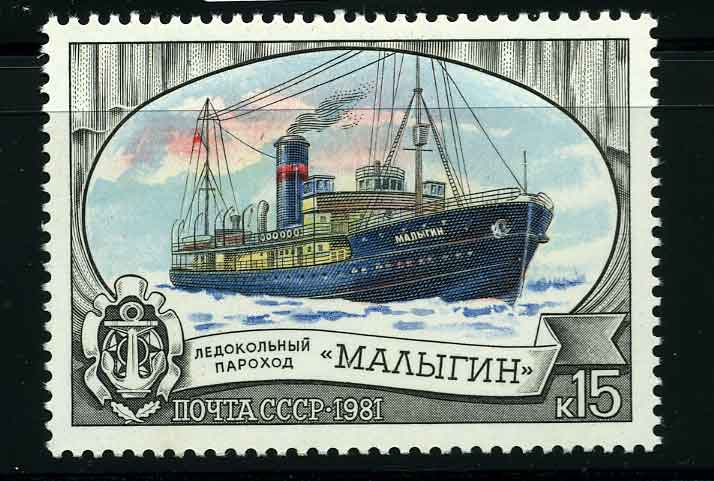 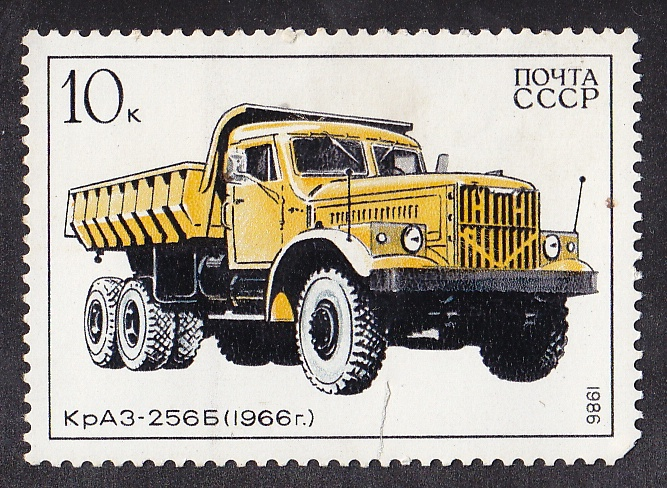 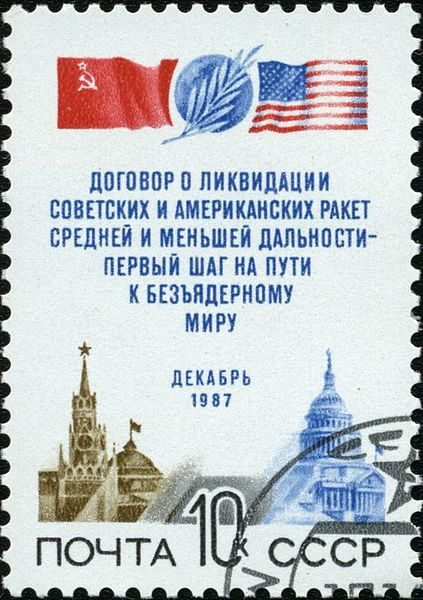 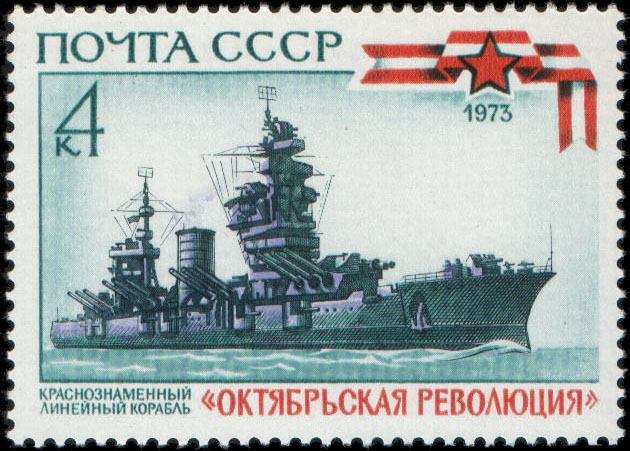 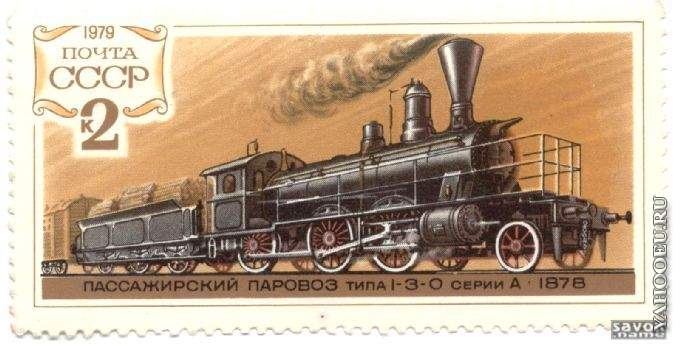 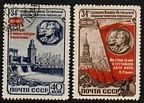 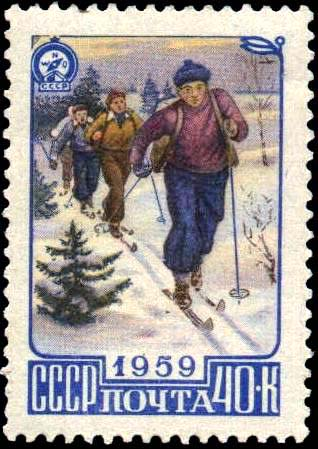 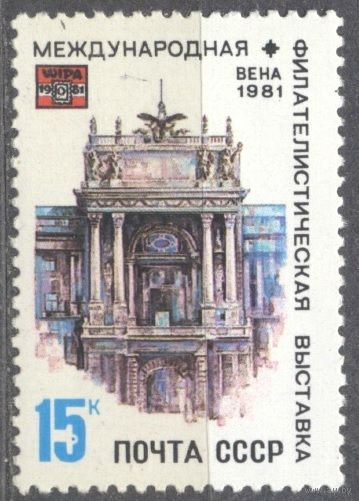 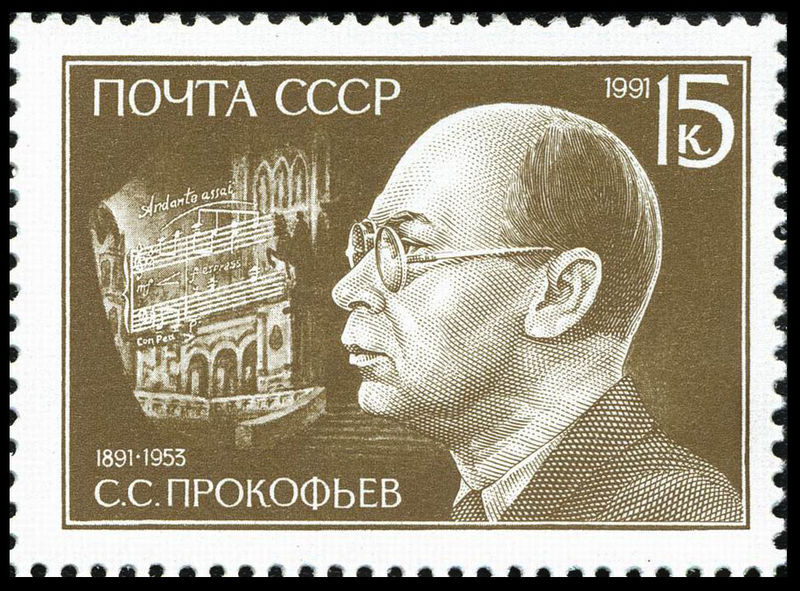 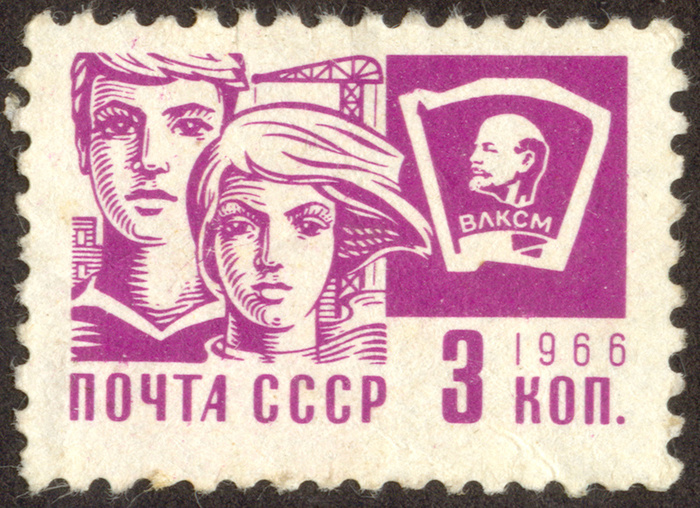 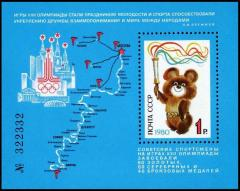 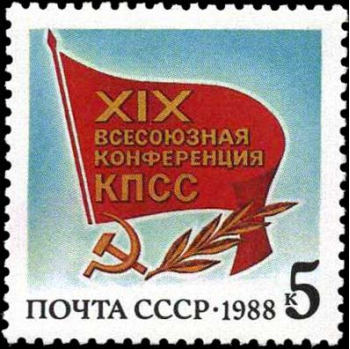 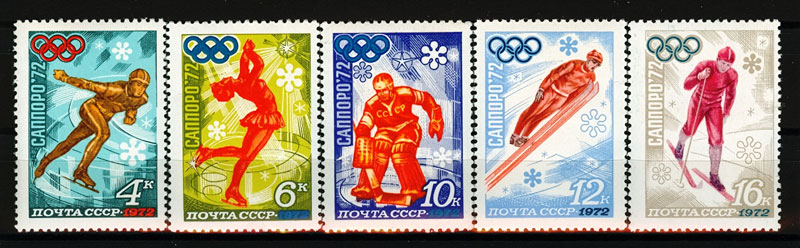 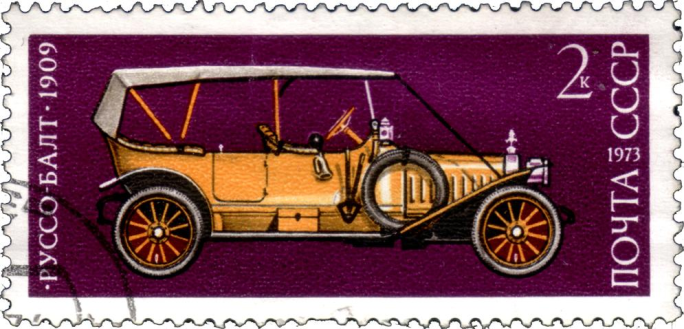 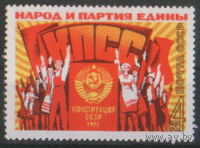 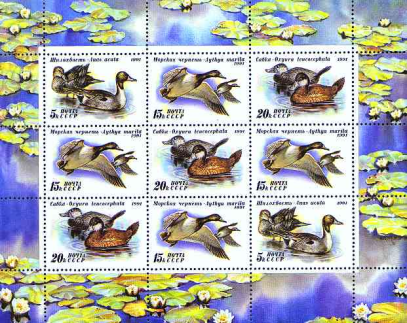 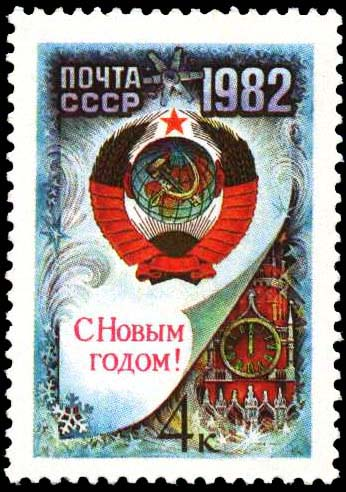 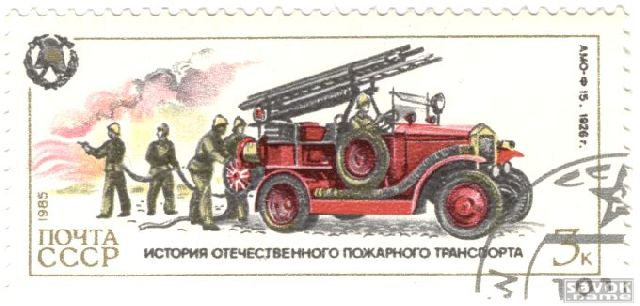 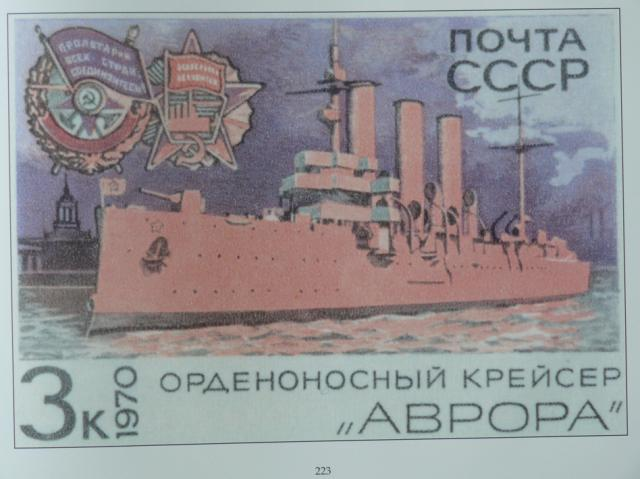 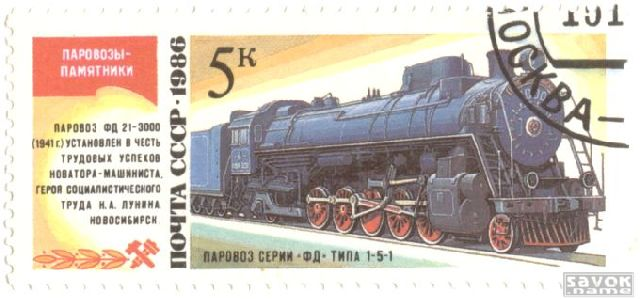 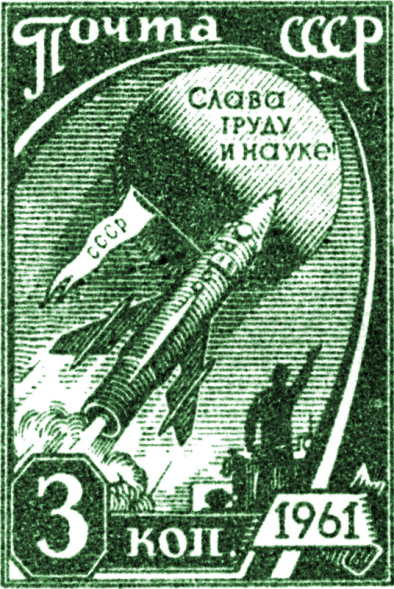 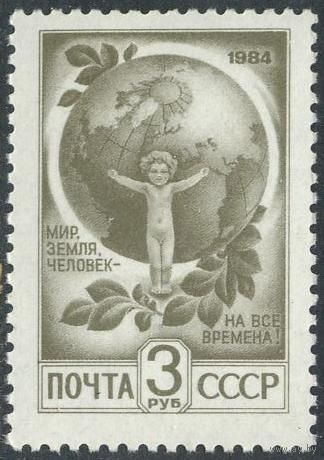 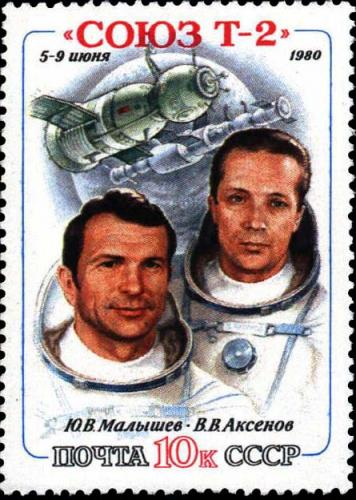 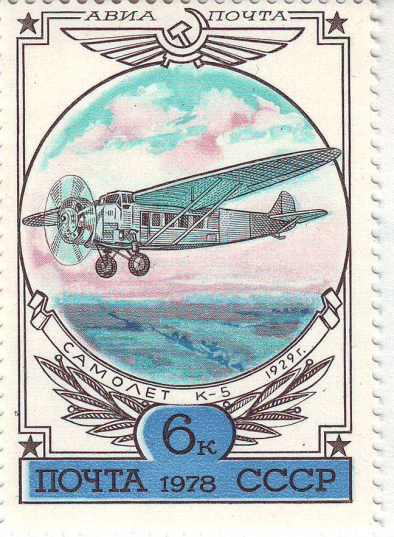 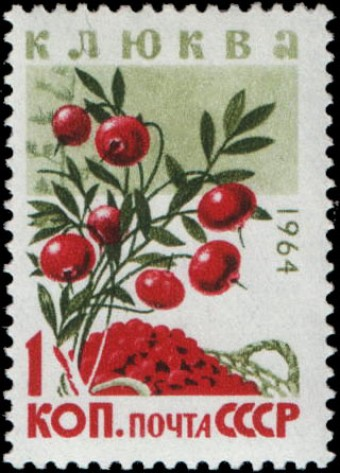 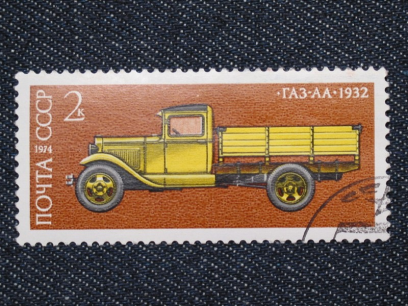 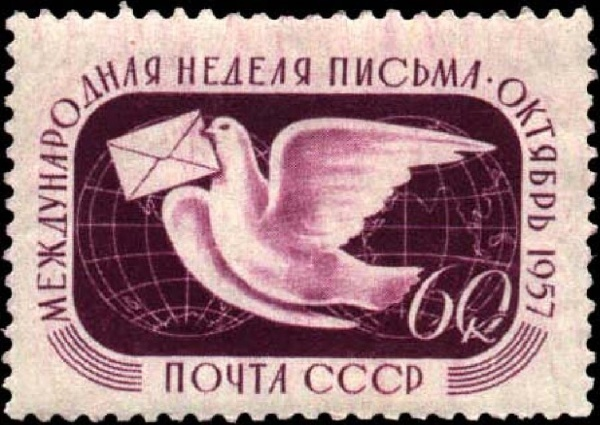 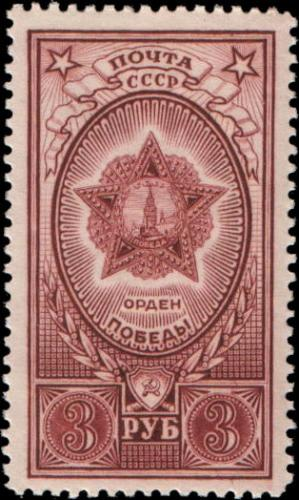 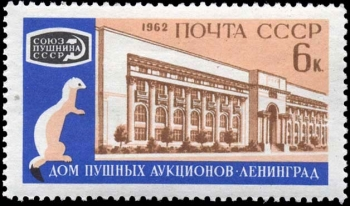 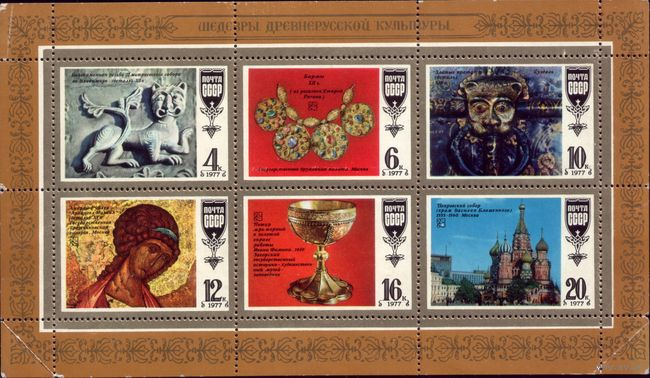 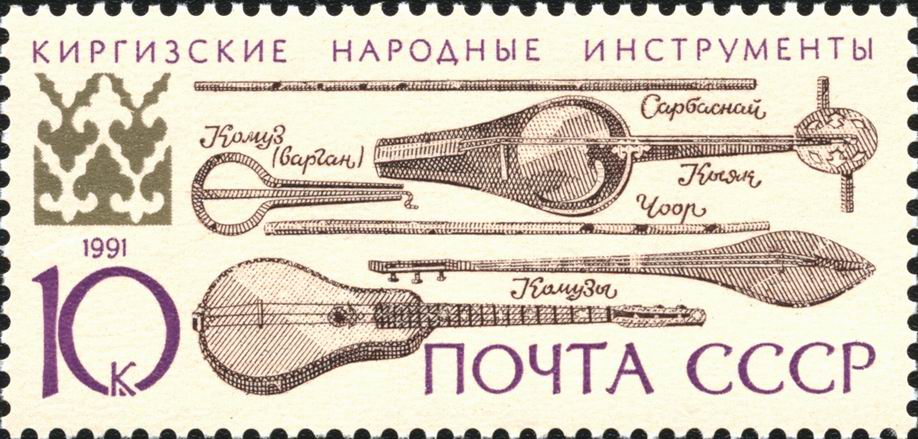 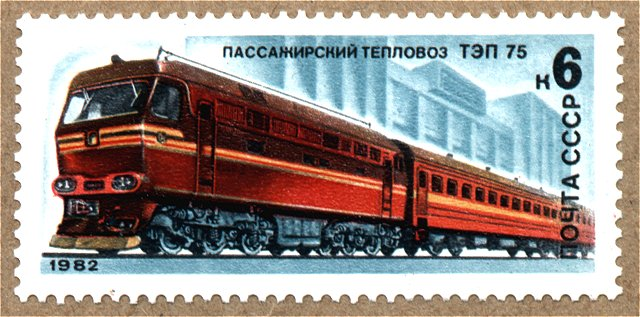 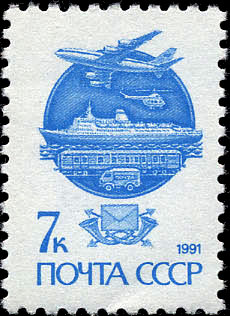 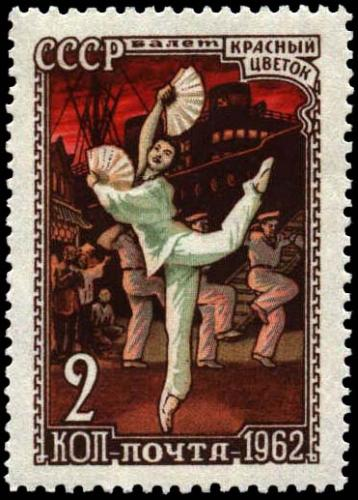 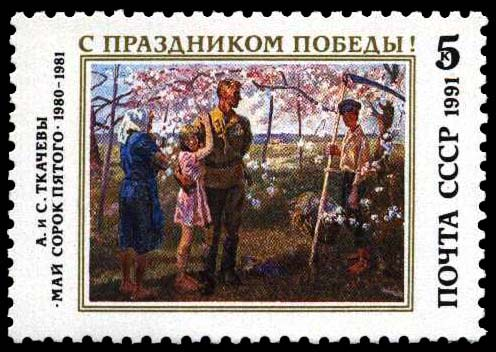 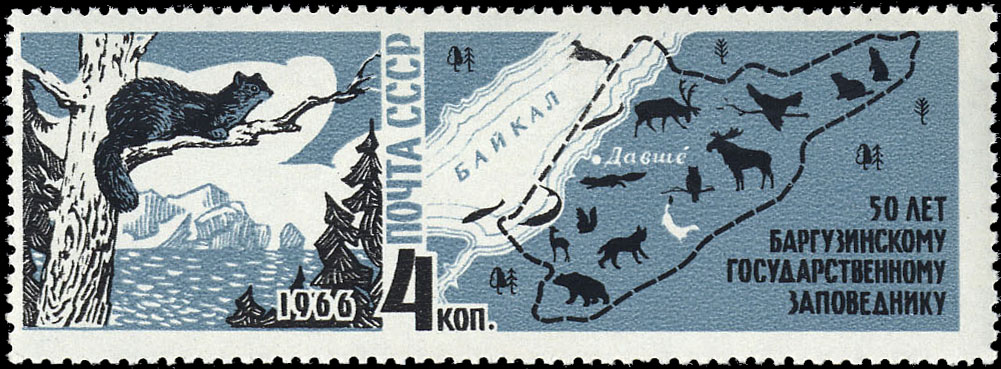 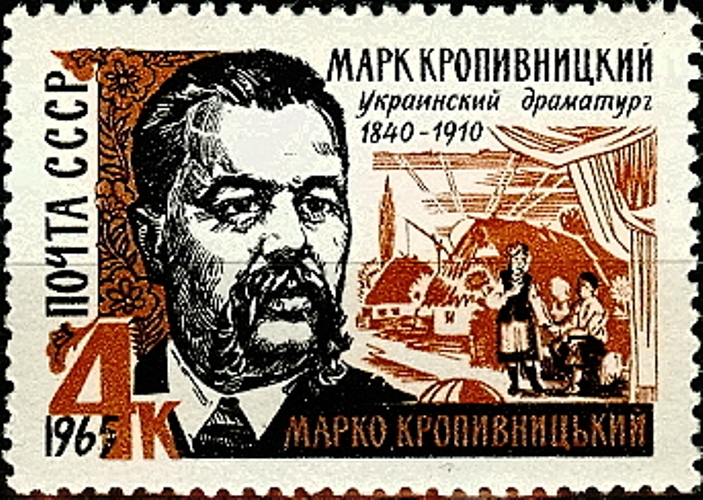 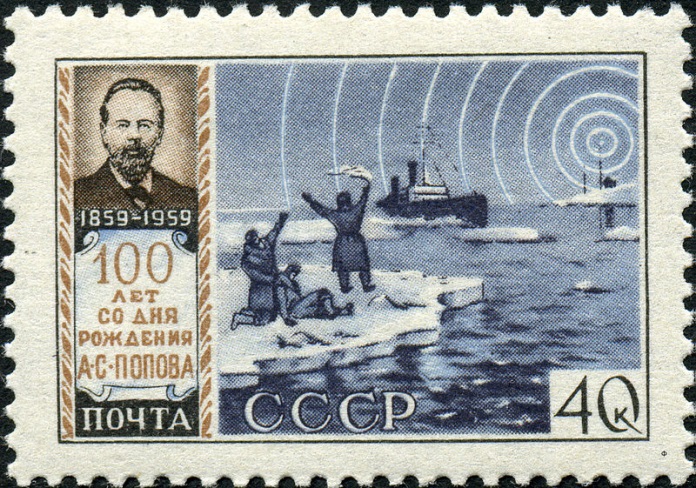 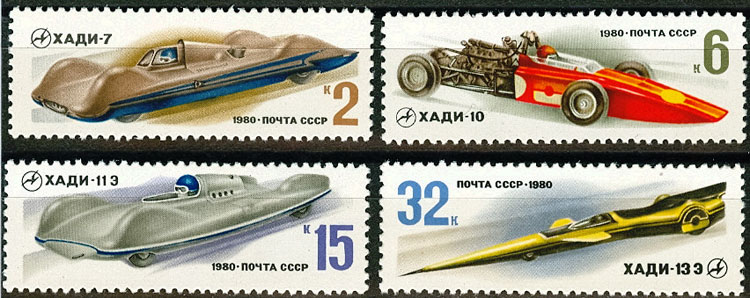 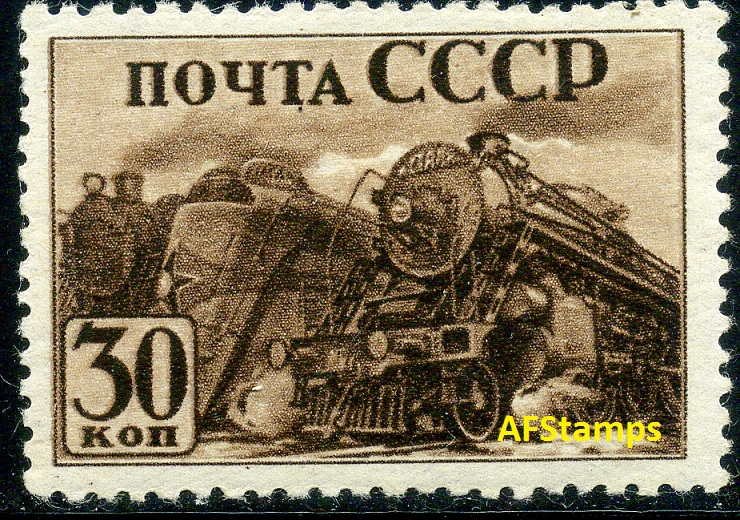 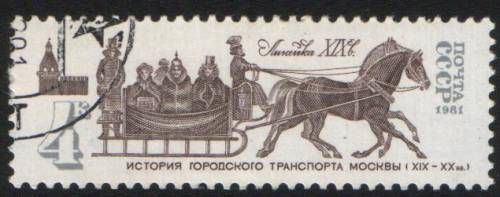 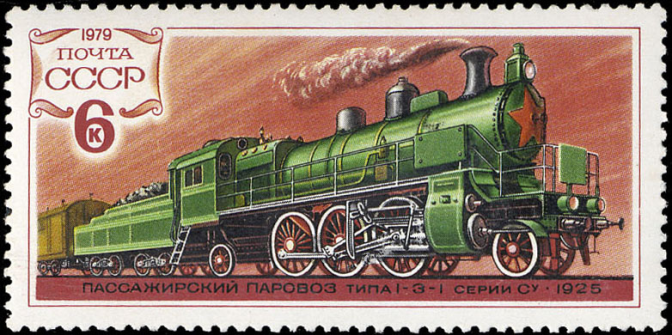 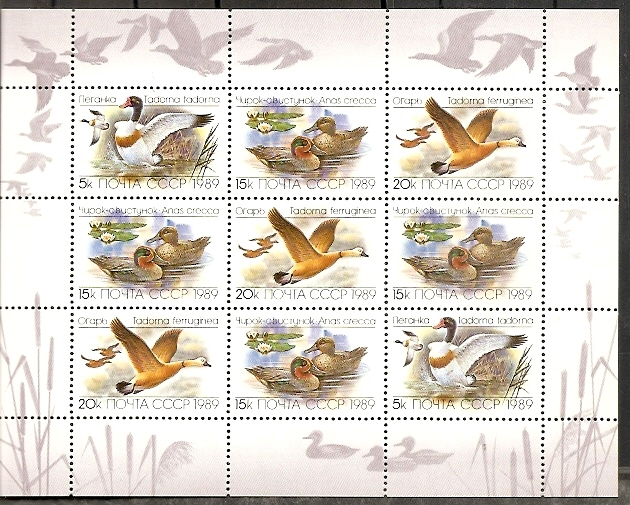 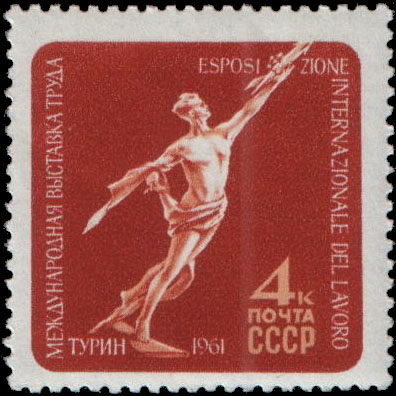 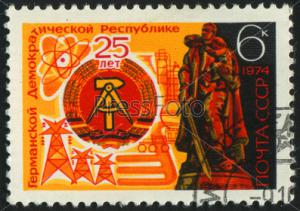 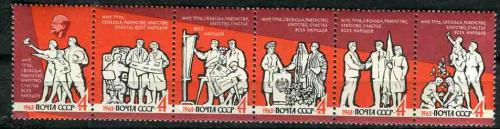 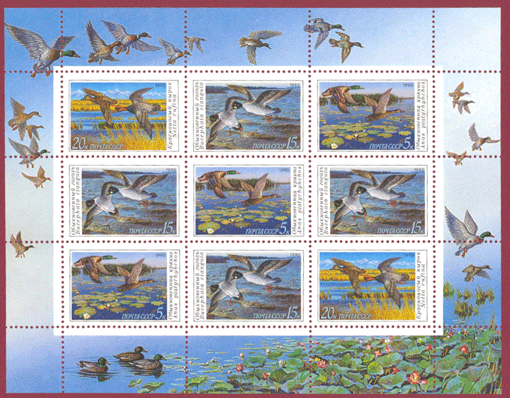 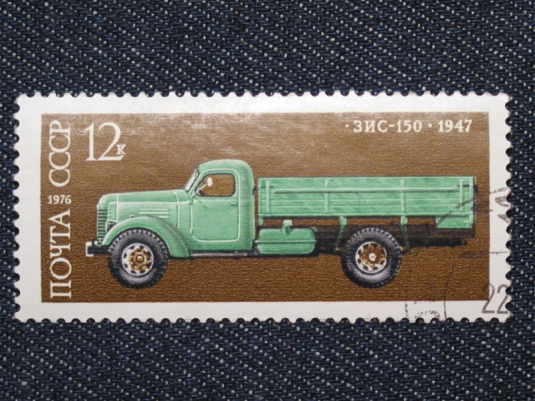 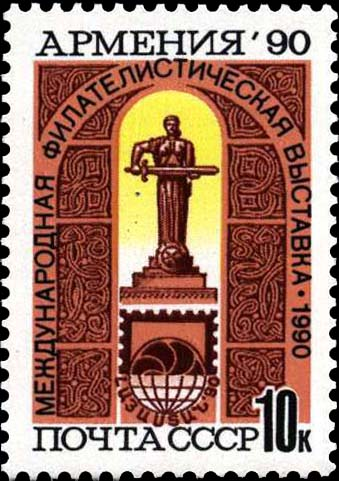 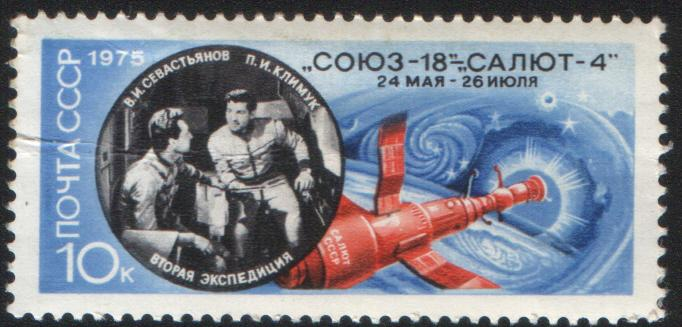 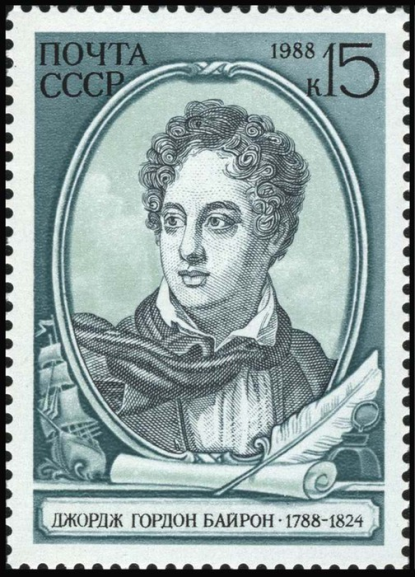 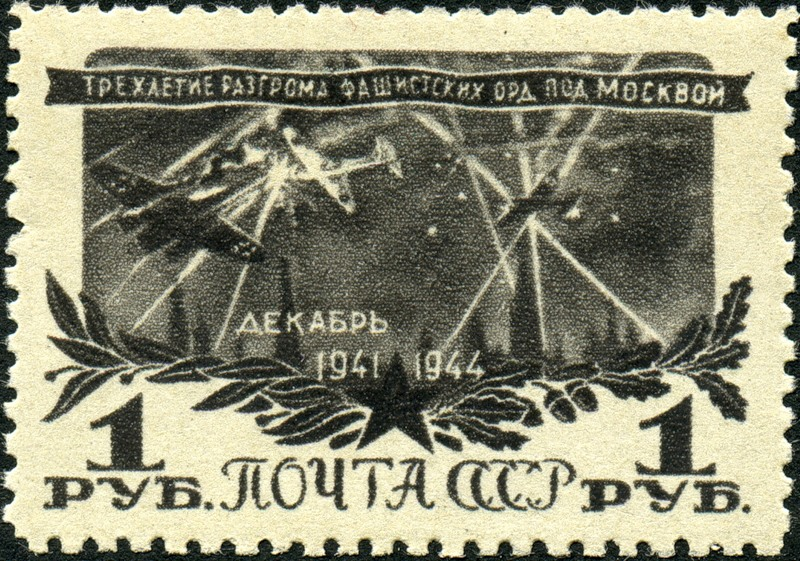 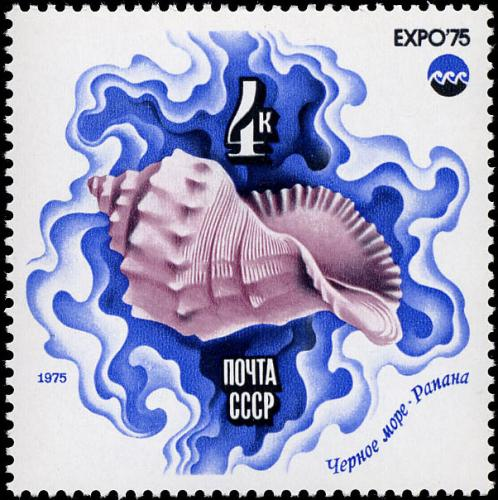 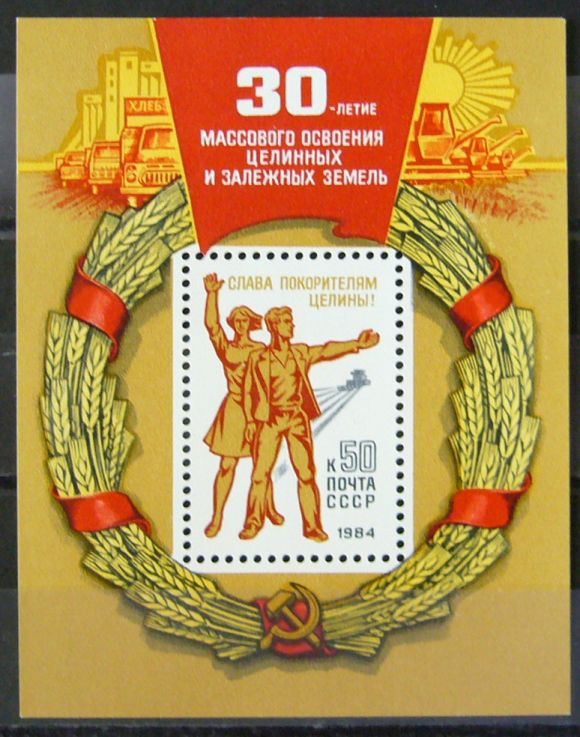 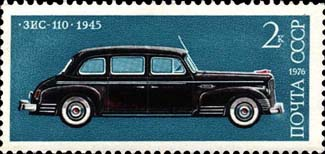 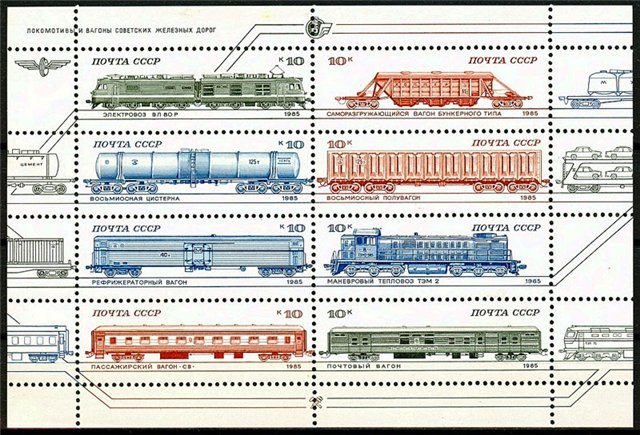 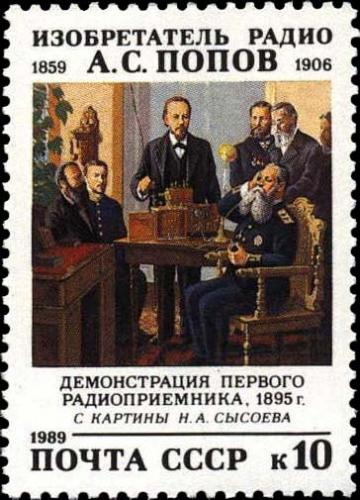 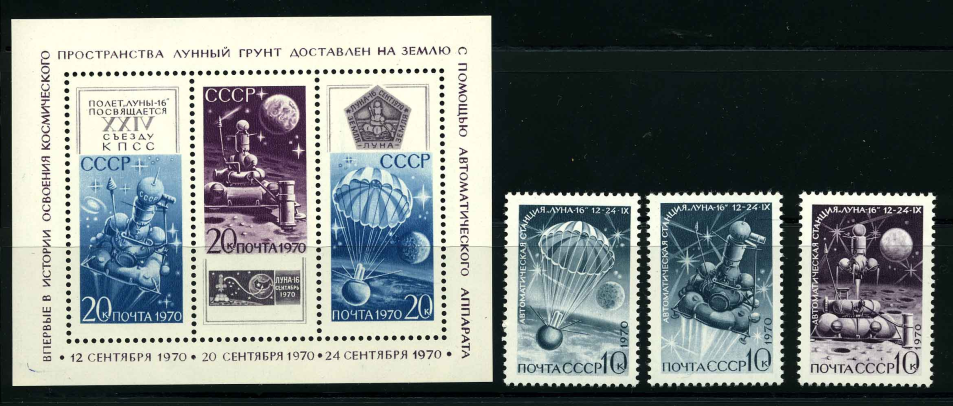 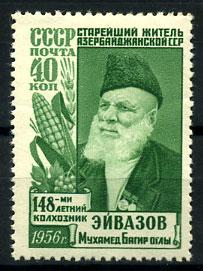 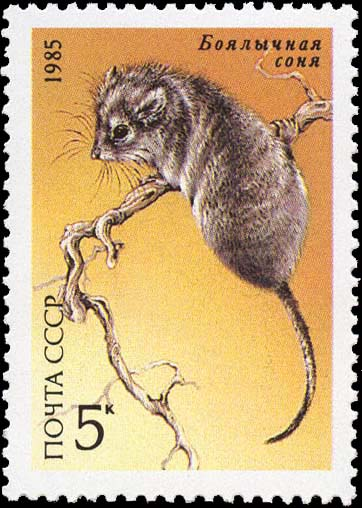 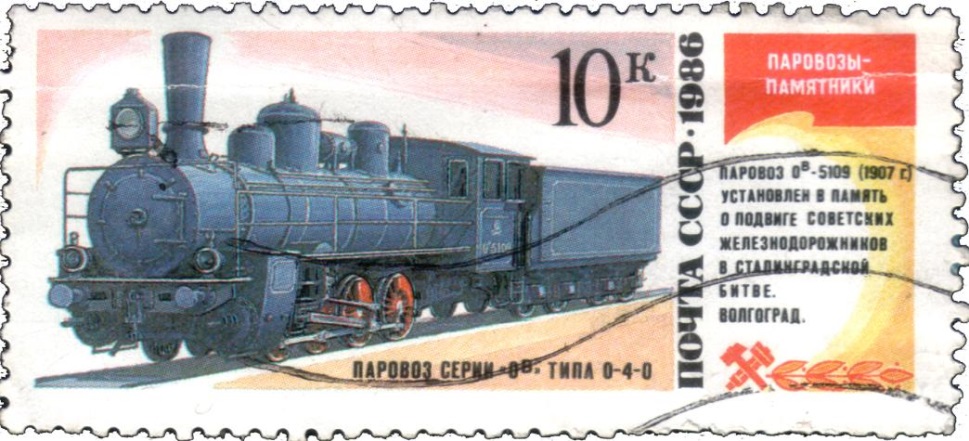 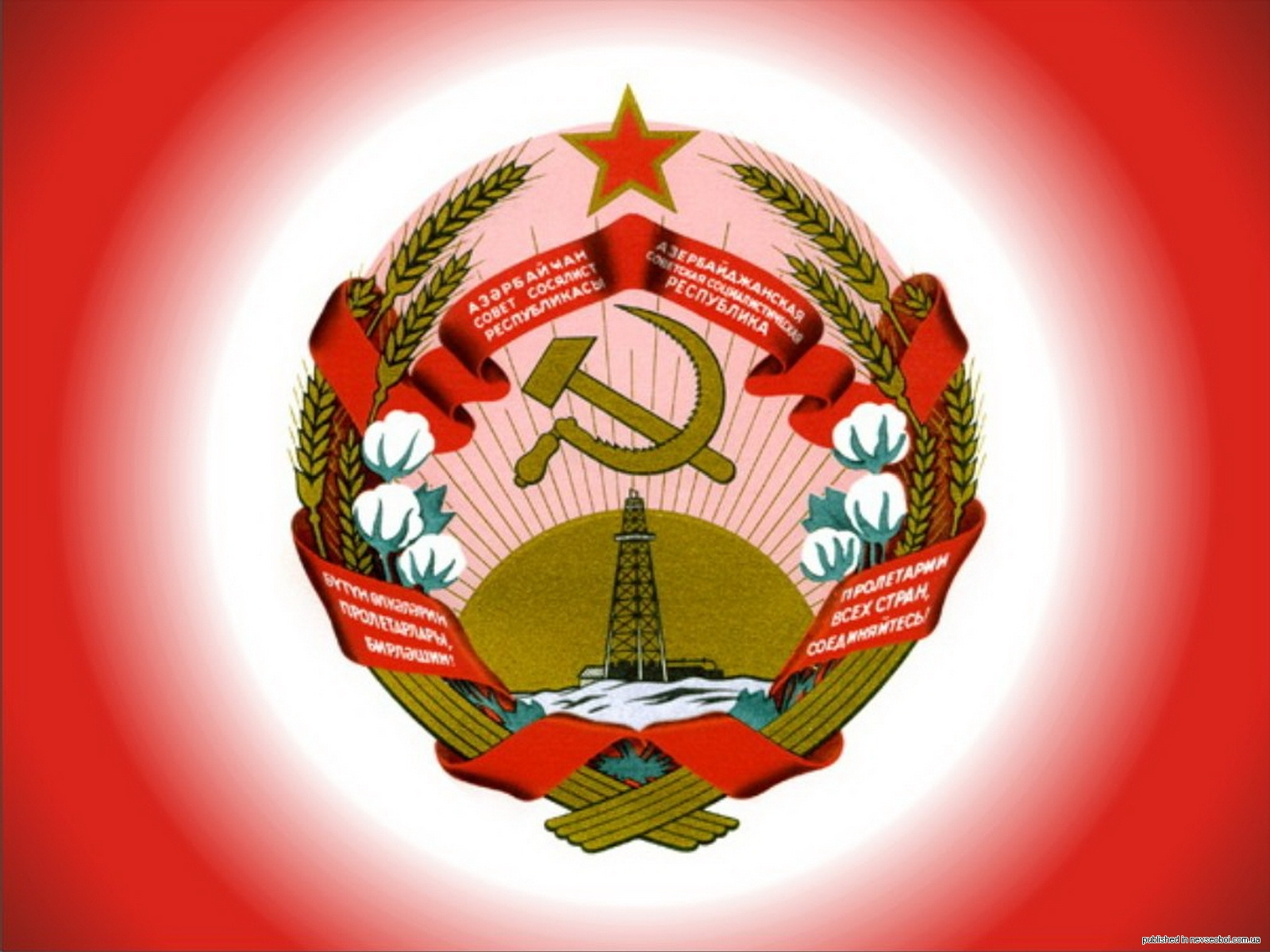 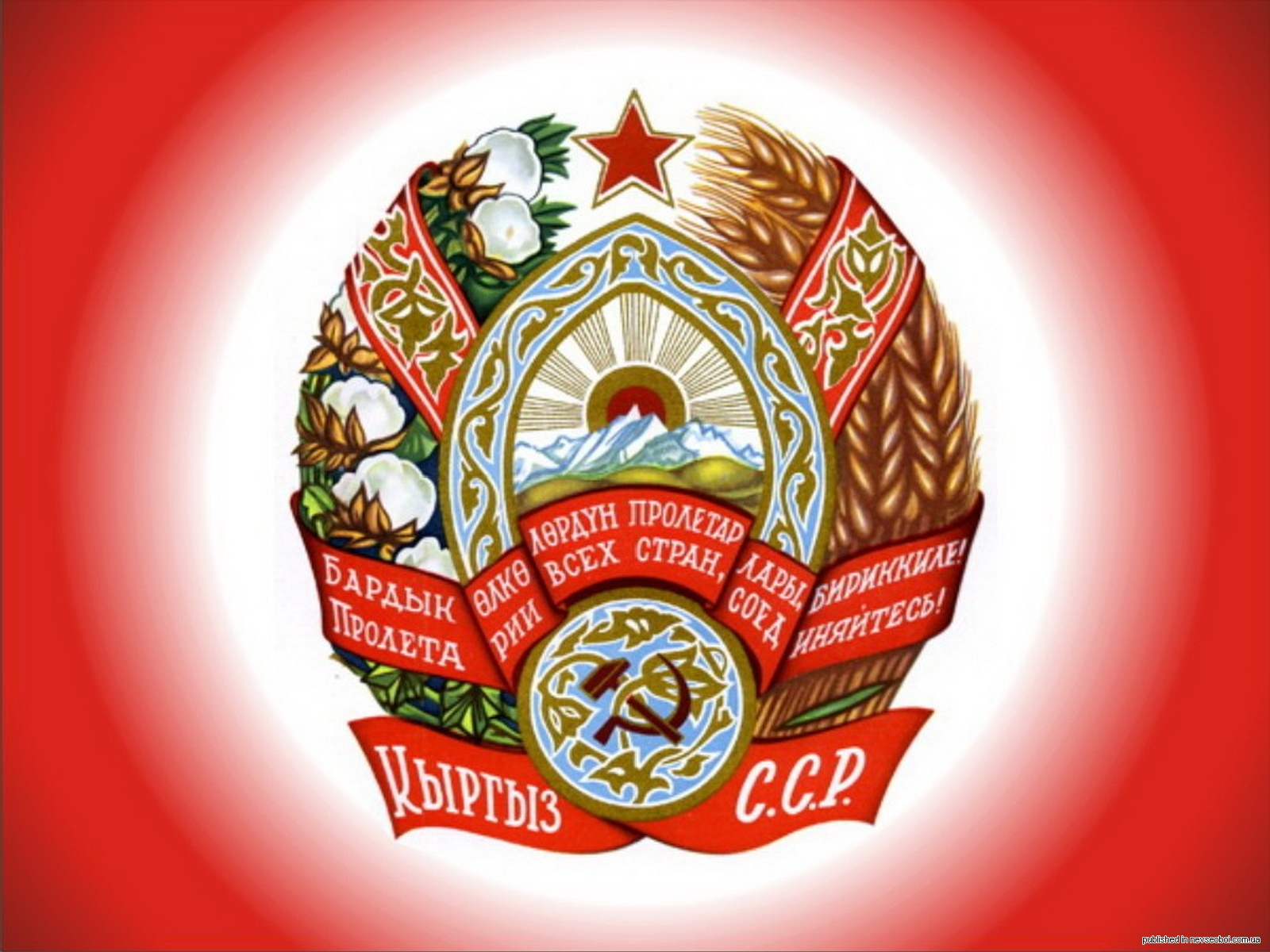 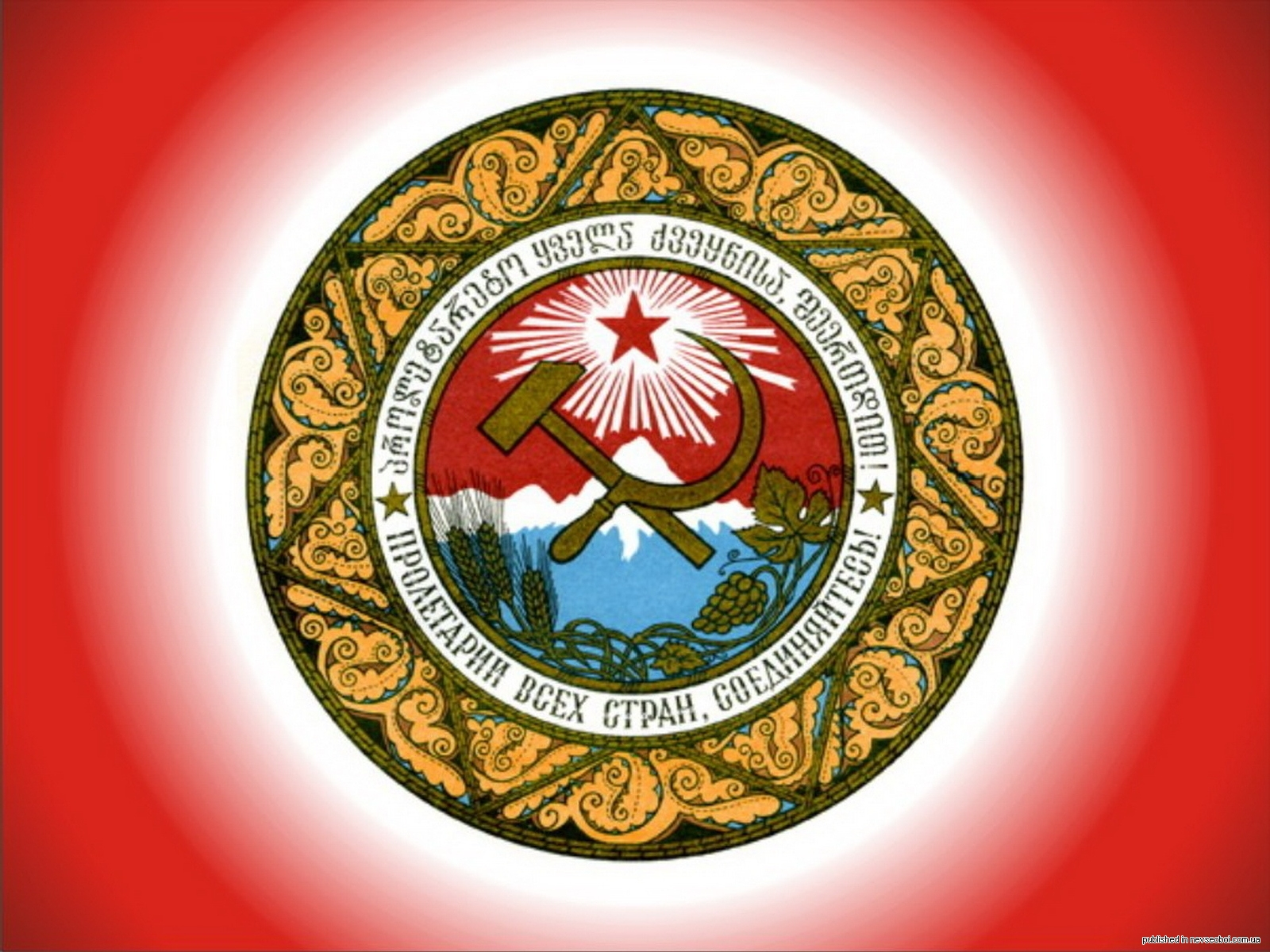 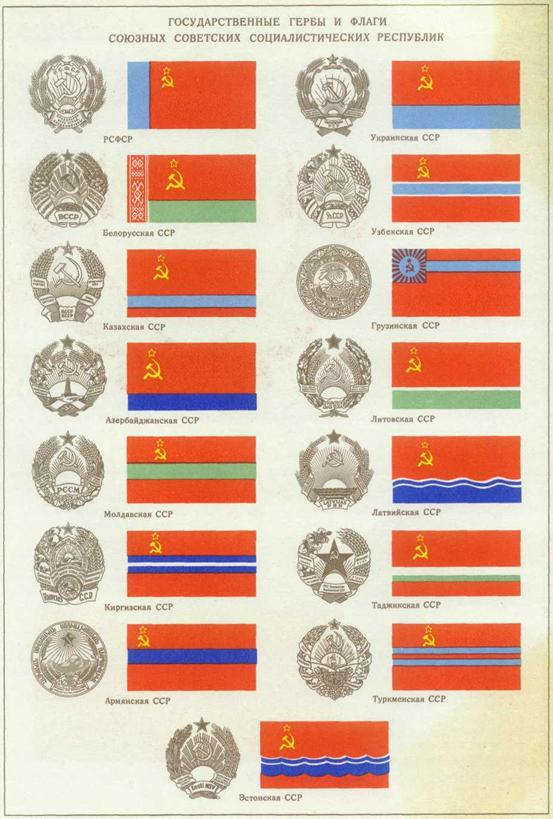 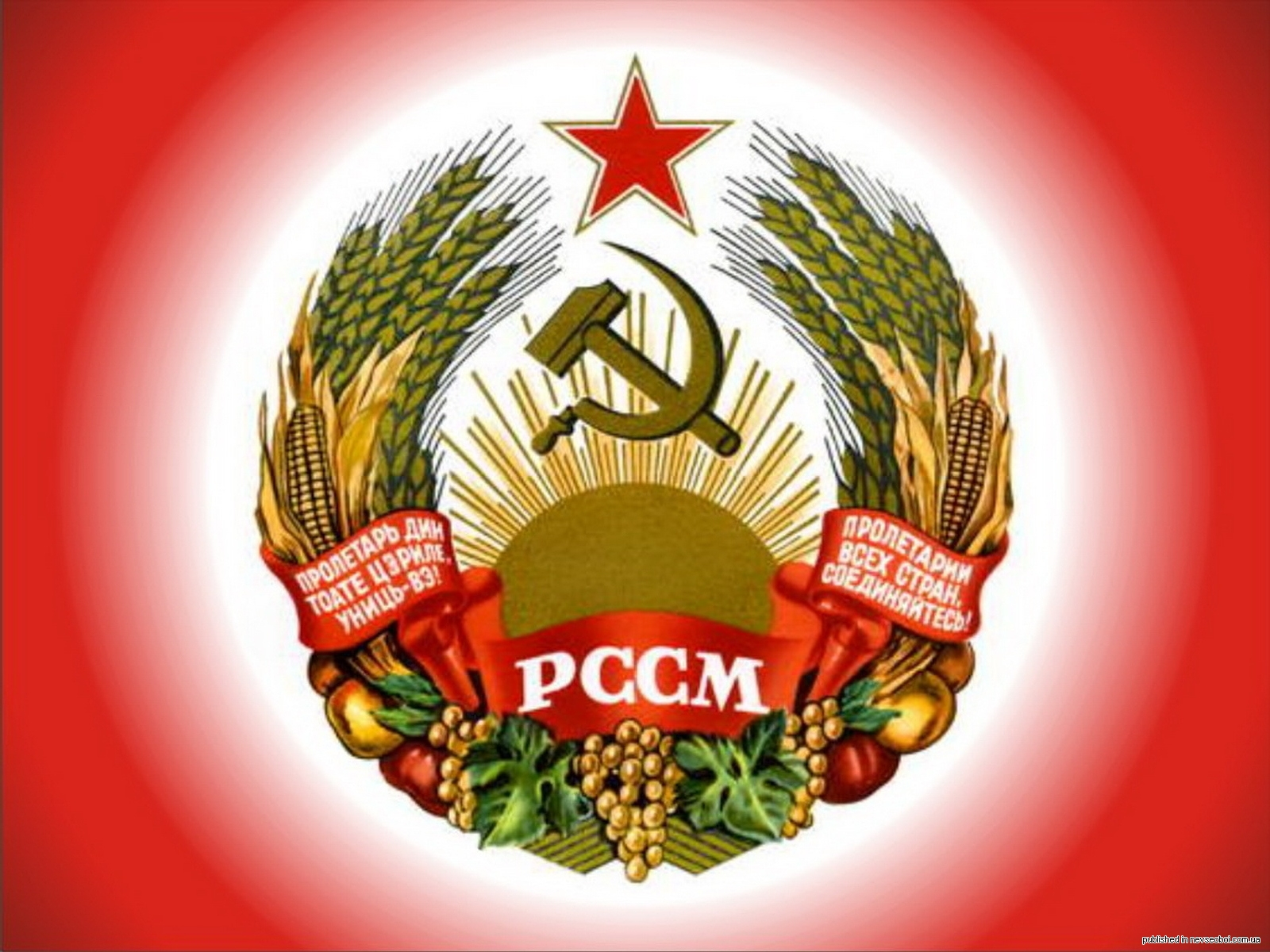 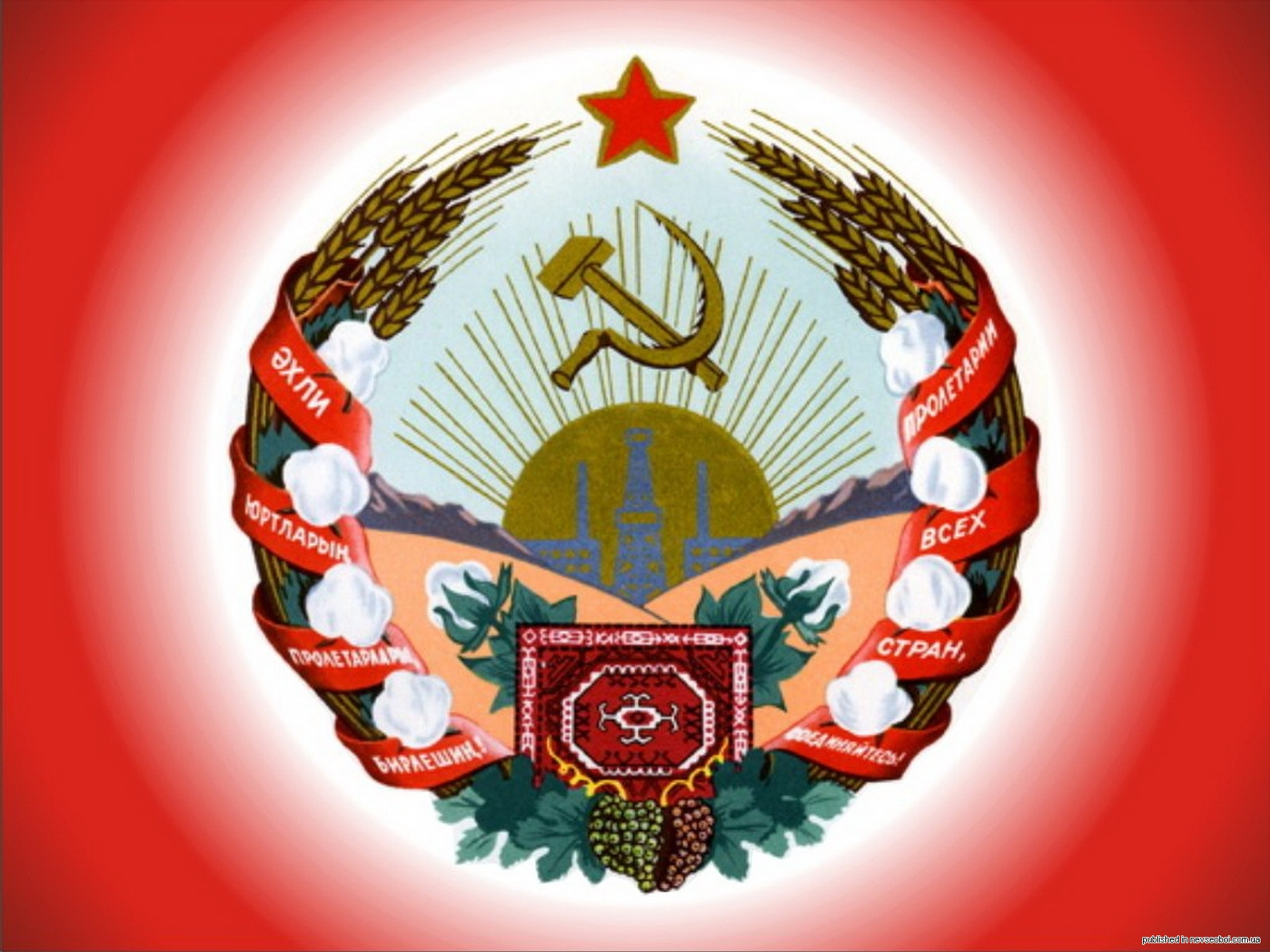 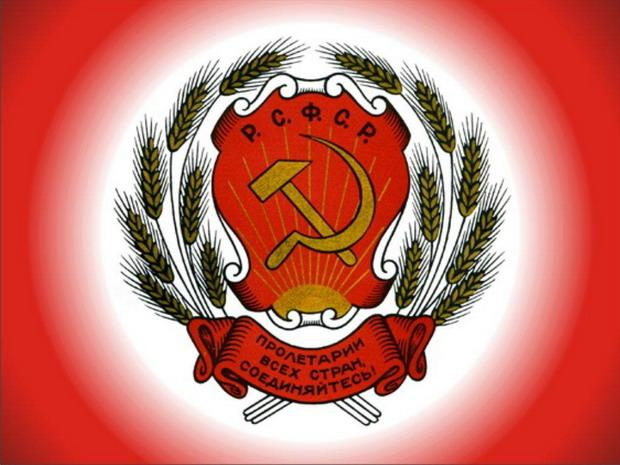 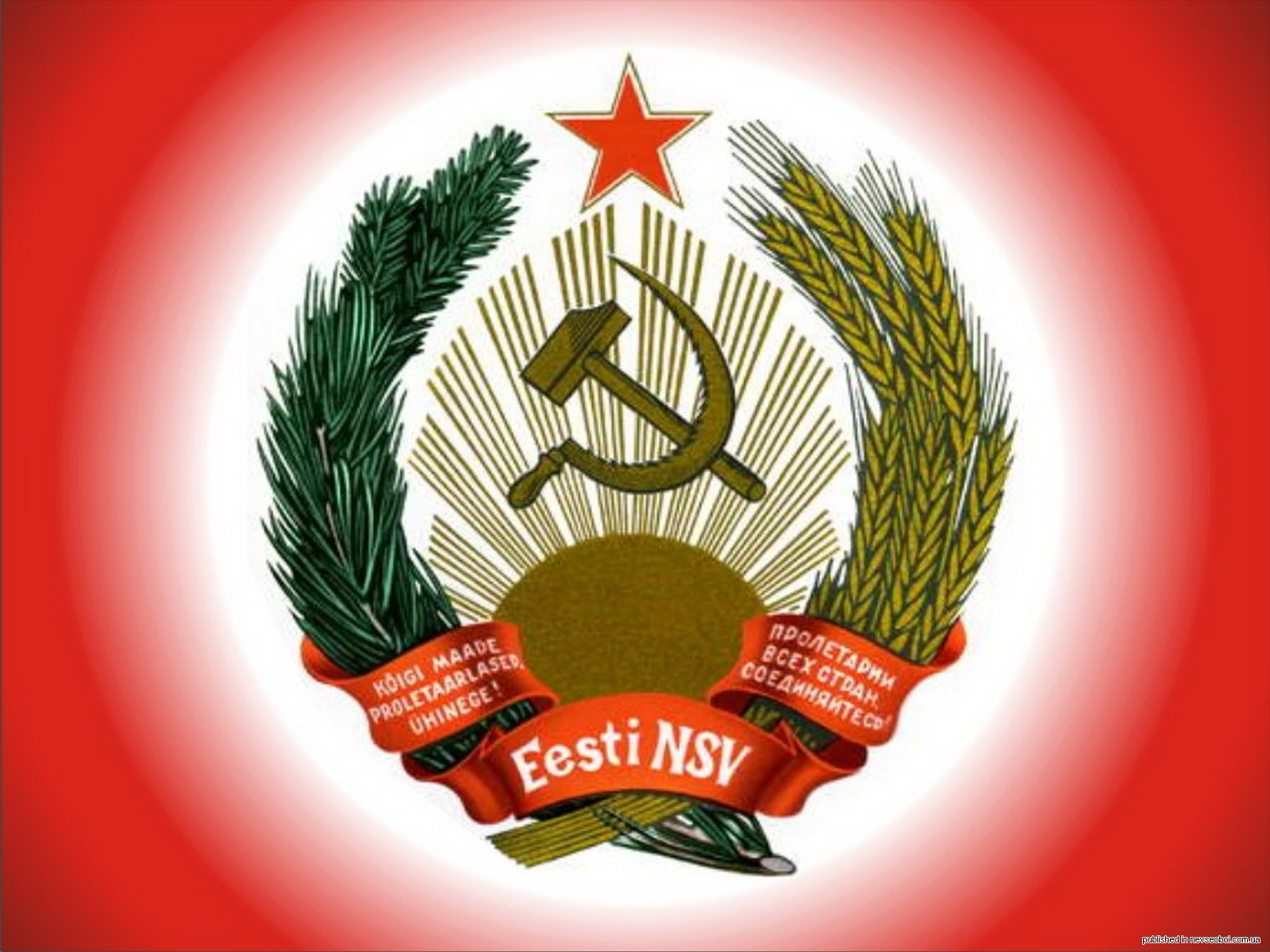 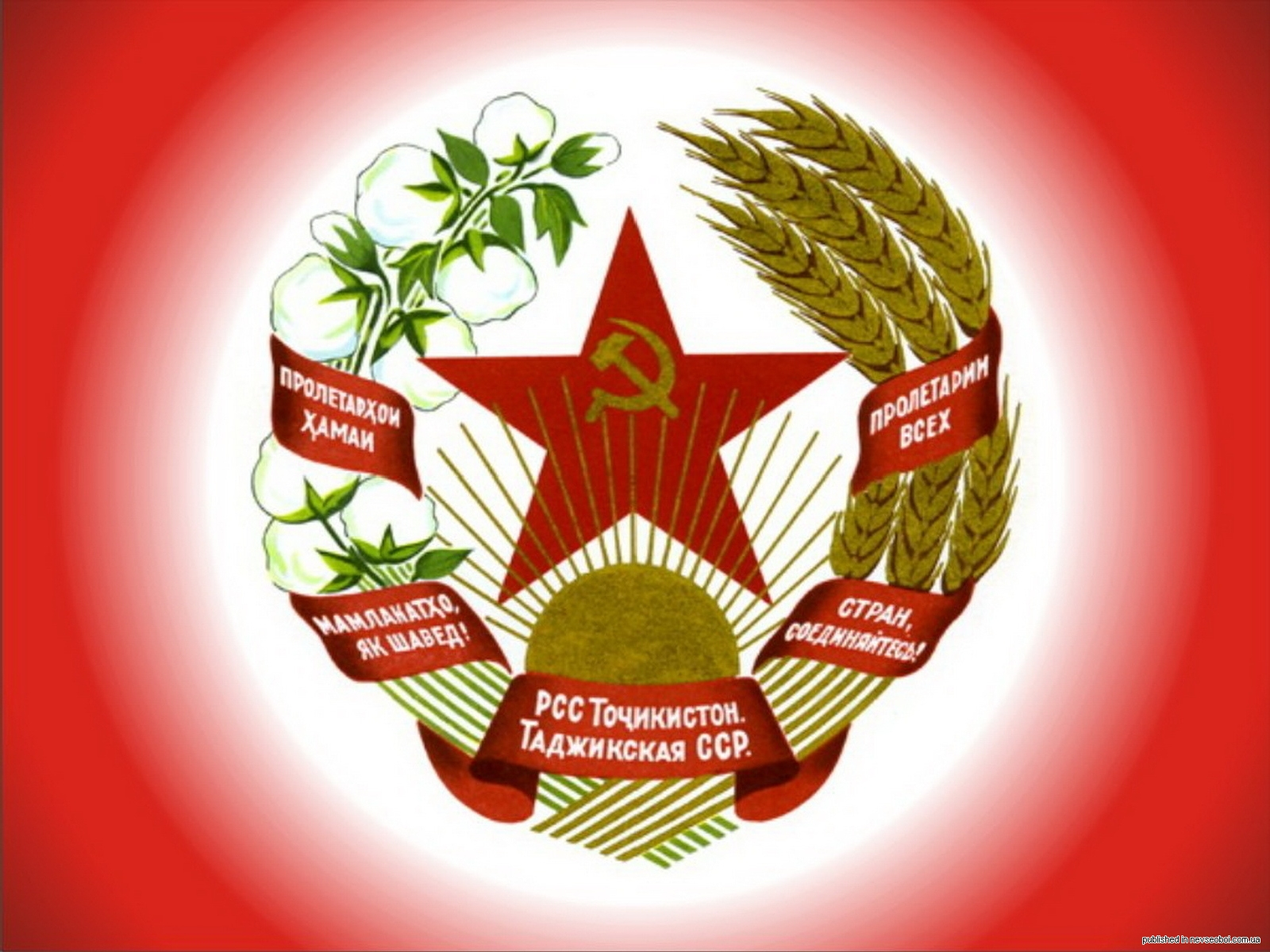 Вечная Слава СССР!